MORE THAN
TEMPLATE
01
02
ADD YOU TITLE HERE
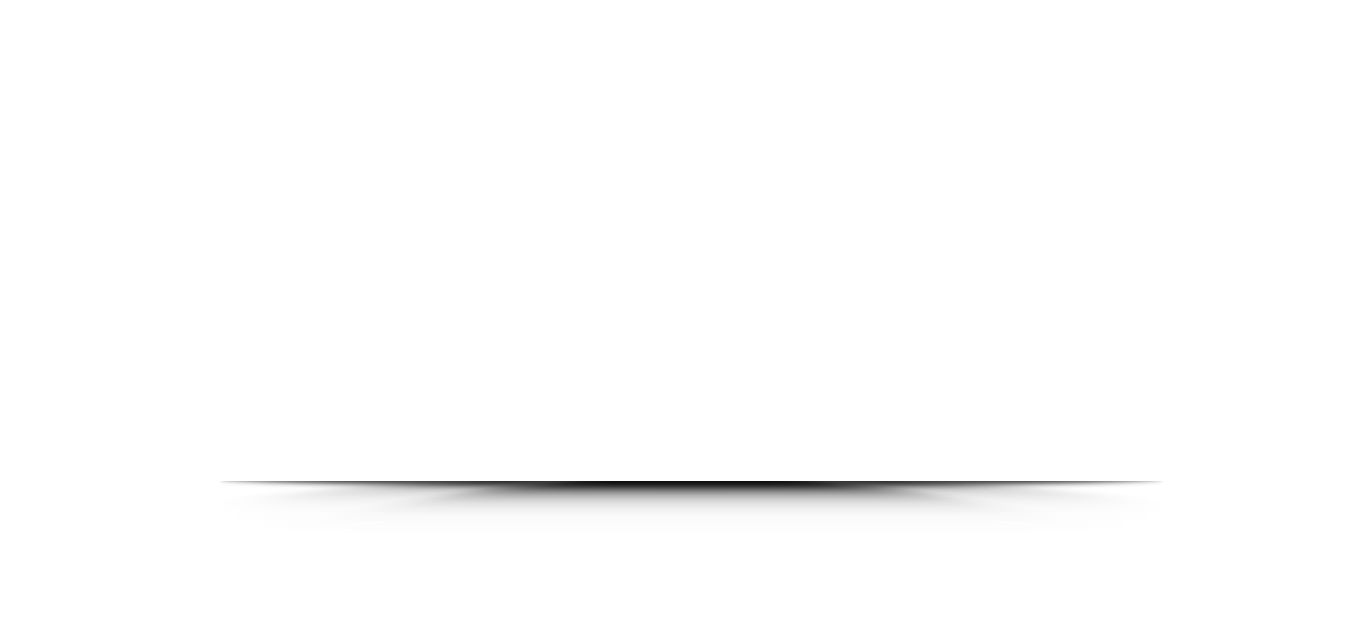 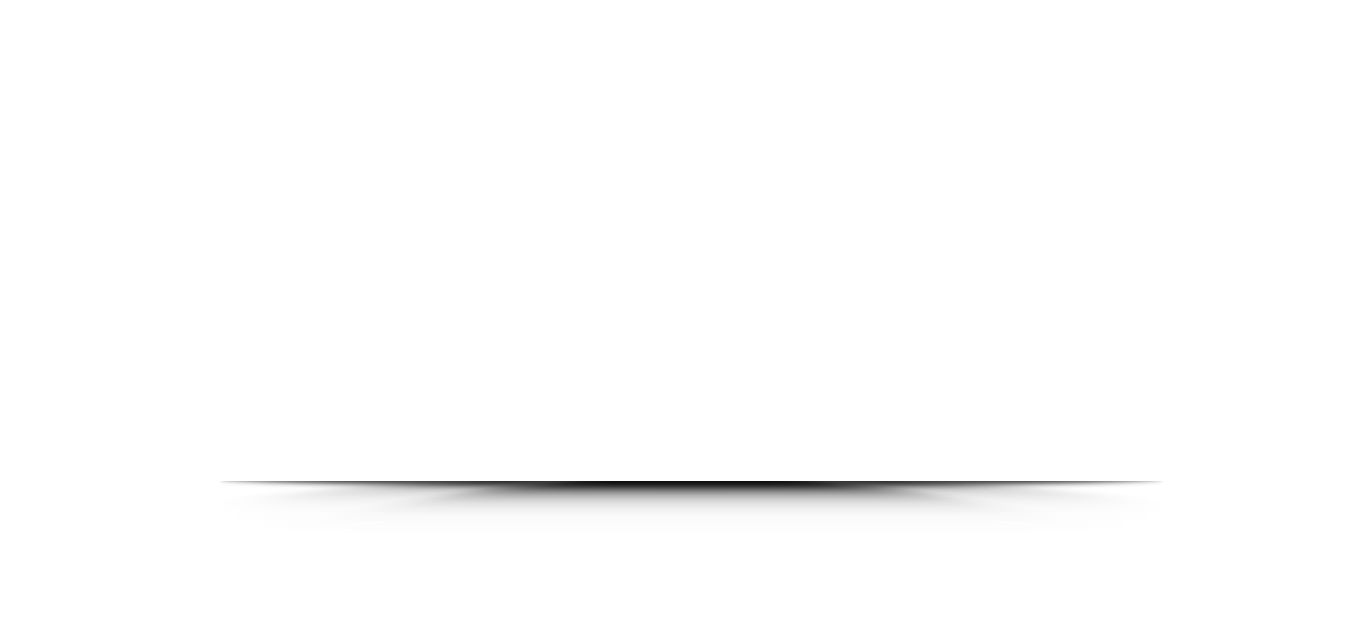 03
ADD YOU TITLE HERE
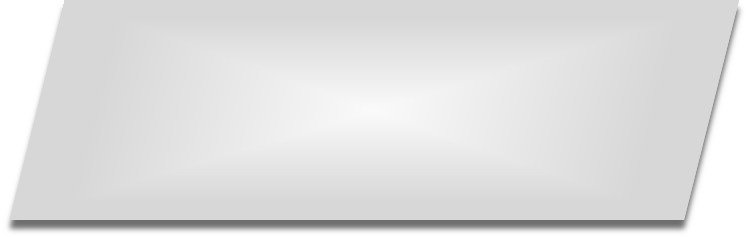 CONTENTS
04
ADD YOU TITLE HERE
ADD YOU TITLE HERE
01
02
ADD YOU TITLE HERE
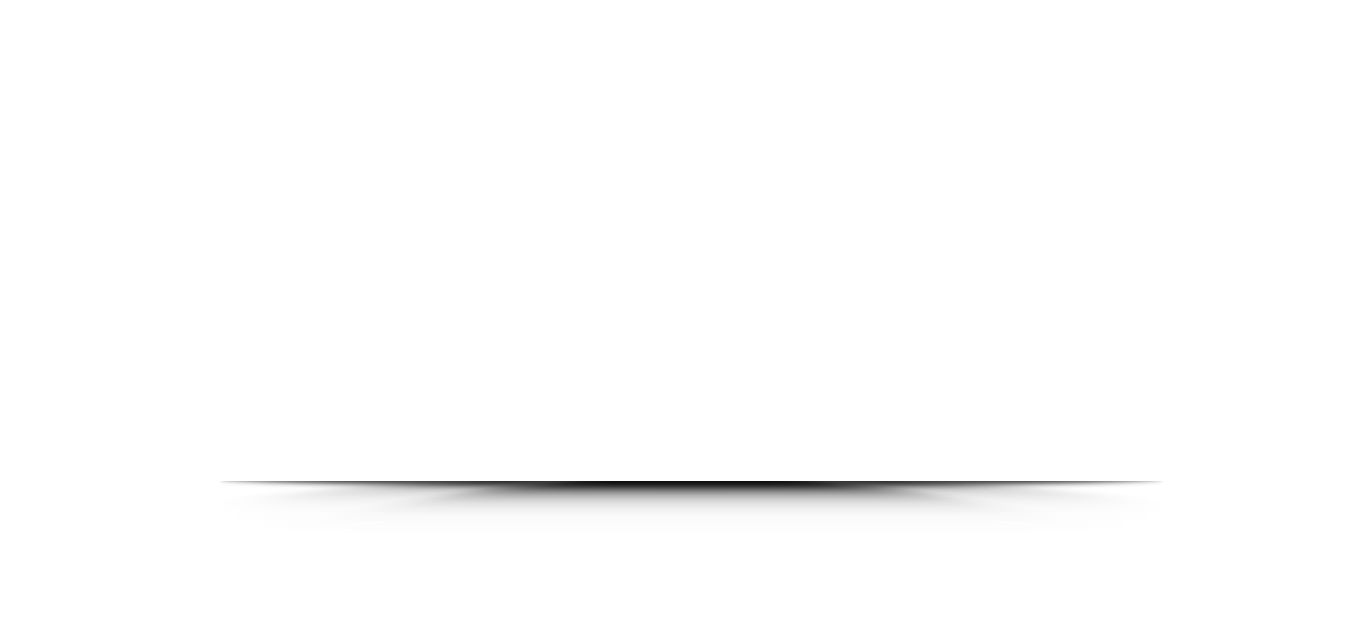 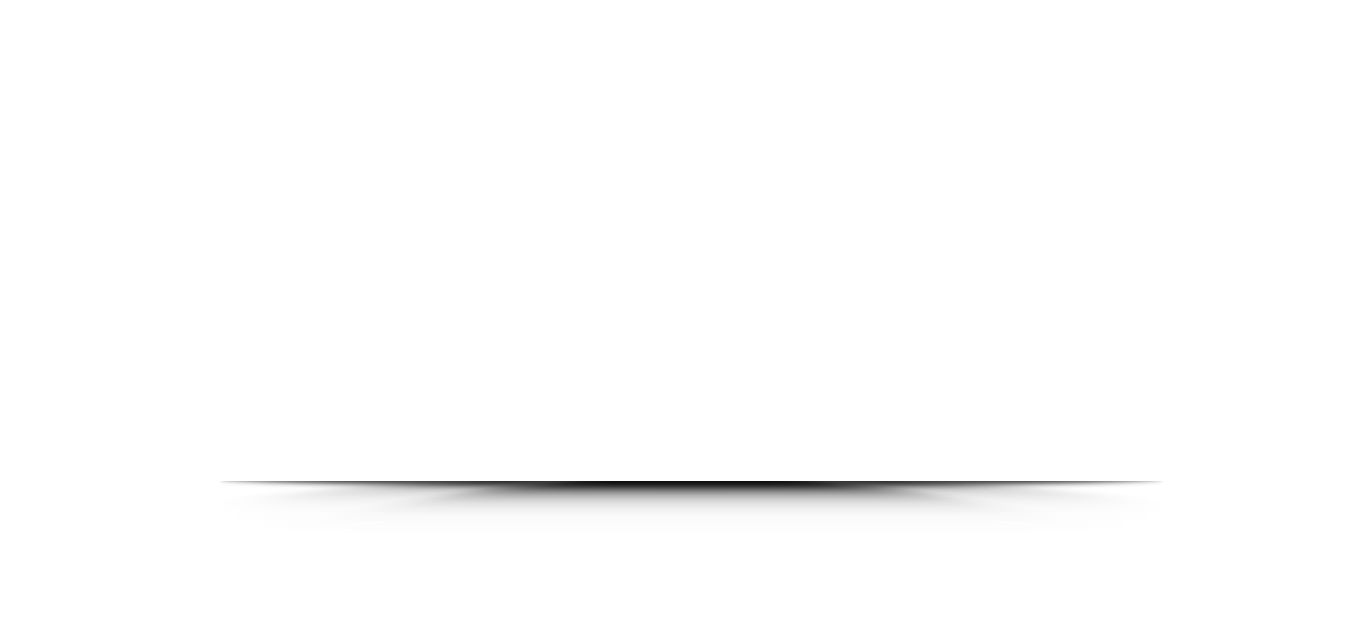 03
ADD YOU TITLE HERE
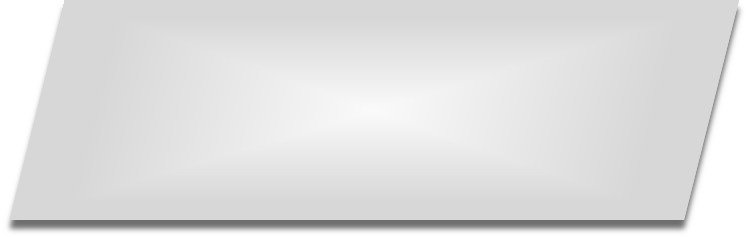 CONTENTS
04
ADD YOU TITLE HERE
ADD YOU TITLE HERE
ADD YOU TITLE HERE
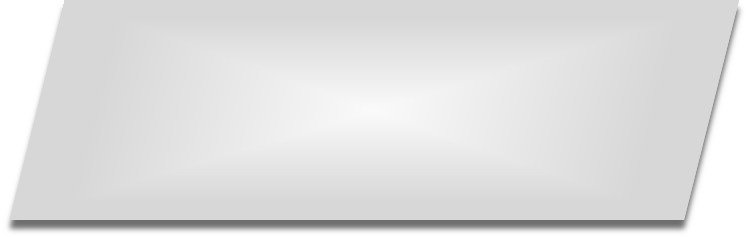 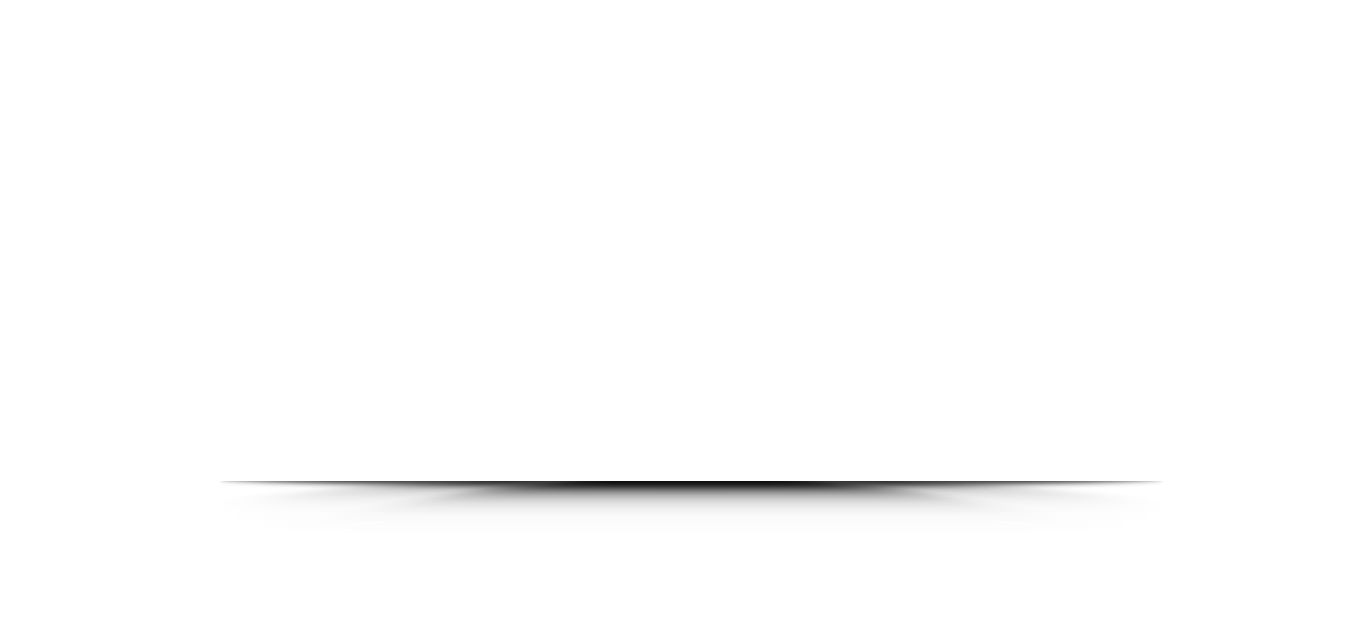 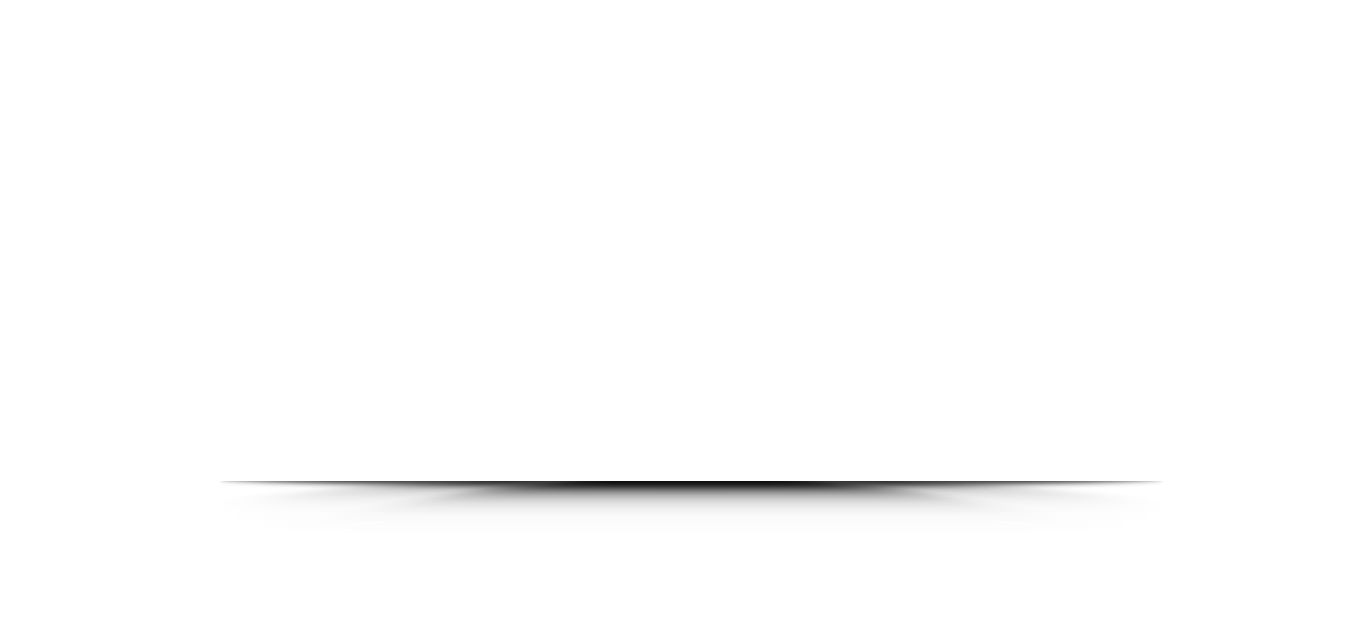 TEXT
TEXT
TEXT
TEXT
Here input your text.
 Here input your text.
Here input your text.
 Here input your text.
Here input your text.
 Here input your text.
Here input your text.
 Here input your text.
ADD YOU TITLE HERE
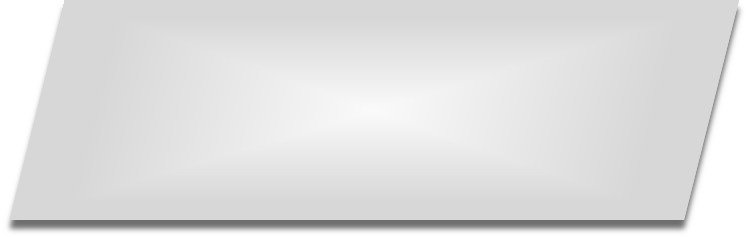 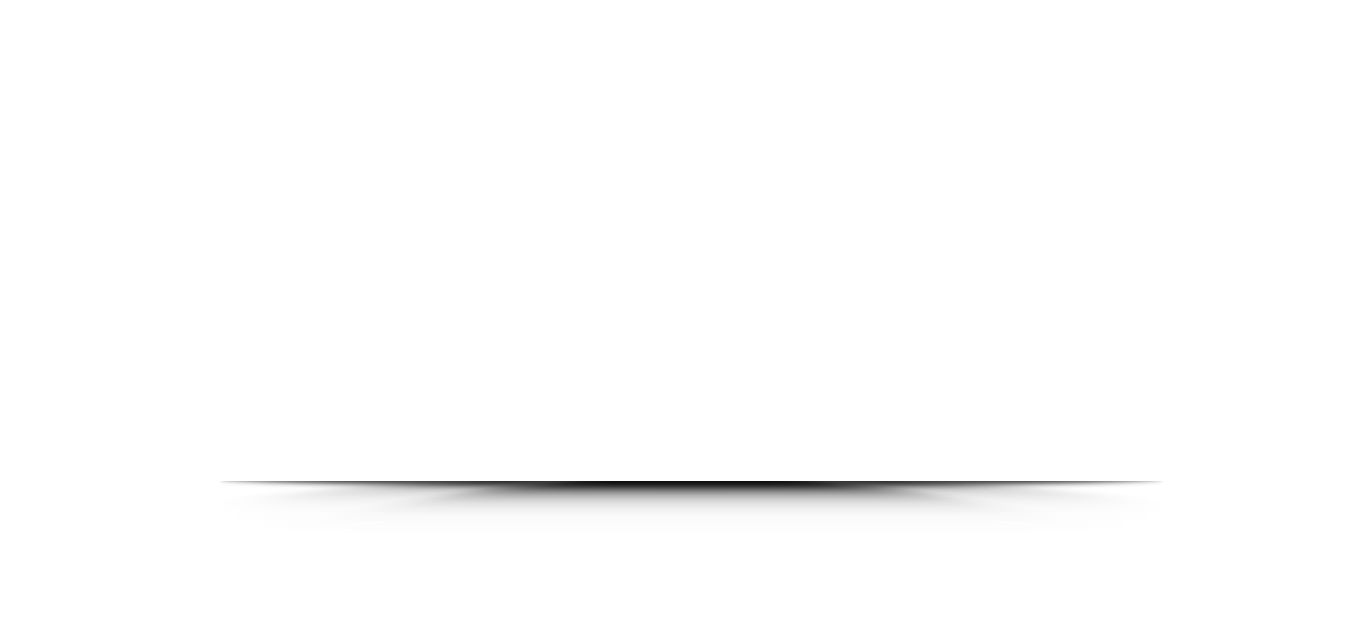 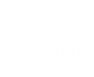 SAMPLE TEXT
SAMPLE TEXT
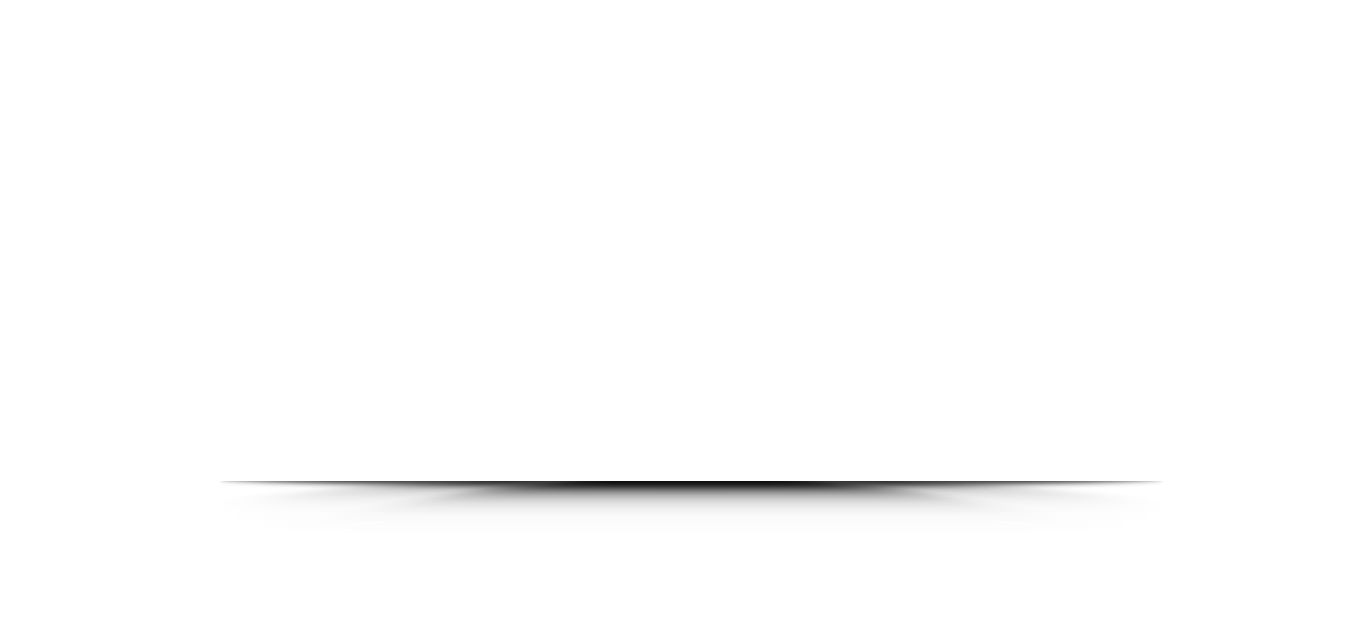 ADD YOUR TEXT HERE YOU NEED, ADD YOUR TEXT HERE YOU NEED, ADD YOUR TEXT HERE YOU NEED.
ADD YOUR TEXT HERE YOU NEED, ADD YOUR TEXT HERE YOU NEED, ADD YOUR TEXT HERE YOU NEED.
SAMPLE TEXT
SAMPLE TEXT
ADD YOUR TEXT HERE YOU NEED, ADD YOUR TEXT HERE YOU NEED, ADD YOUR TEXT HERE YOU NEED.
ADD YOUR TEXT HERE YOU NEED, ADD YOUR TEXT HERE YOU NEED, ADD YOUR TEXT HERE YOU NEED.
SAMPLE TEXT
SAMPLE TEXT
SAMPLE TEXT
SAMPLE TEXT
ADD YOUR TEXT HERE YOU NEED, 
ADD YOUR TEXT HERE YOU NEED,
ADD YOUR TEXT HERE YOU NEED.
ADD YOUR TEXT HERE YOU NEED, ADD YOUR TEXT HERE YOU NEED, ADD YOUR TEXT HERE YOU NEED.
ADD YOUR TEXT HERE YOU NEED, 
ADD YOUR TEXT HERE YOU NEED,
ADD YOUR TEXT HERE YOU NEED.
ADD YOUR TEXT HERE YOU NEED, ADD YOUR TEXT HERE YOU NEED, ADD YOUR TEXT HERE YOU NEED.
ADD YOU TITLE HERE
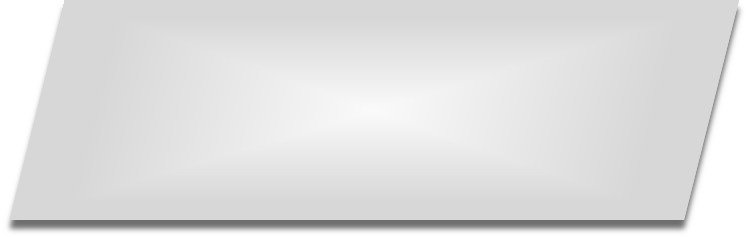 TEXT
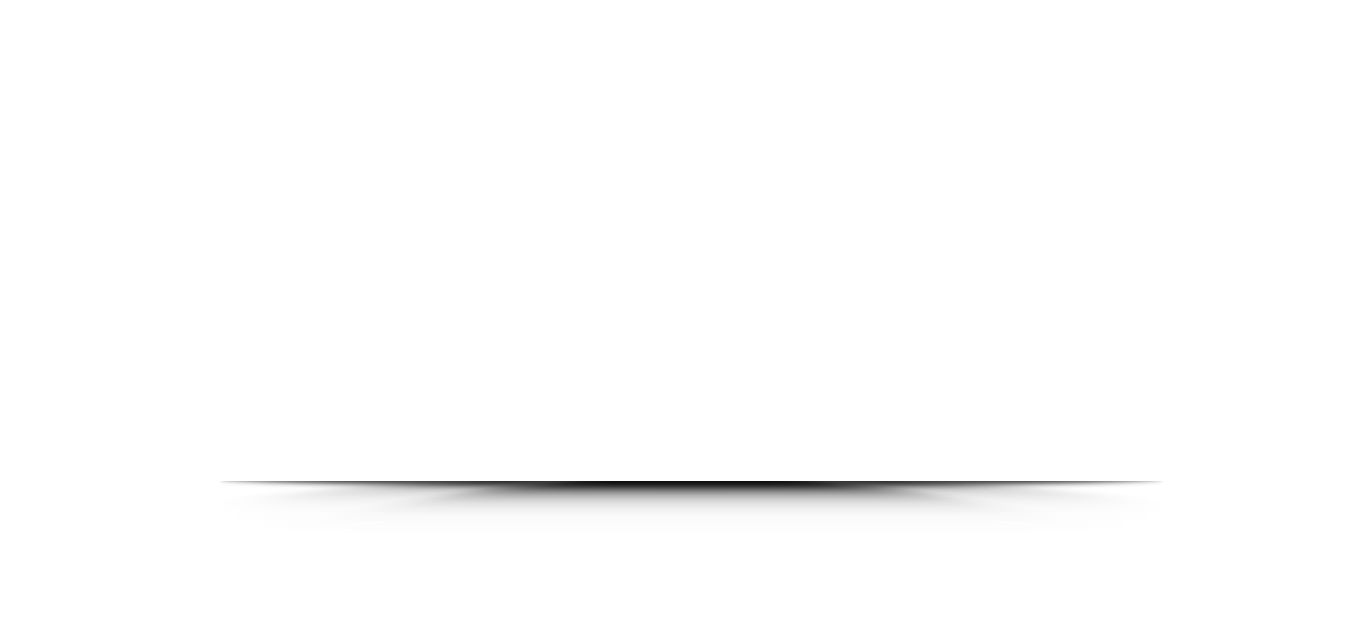 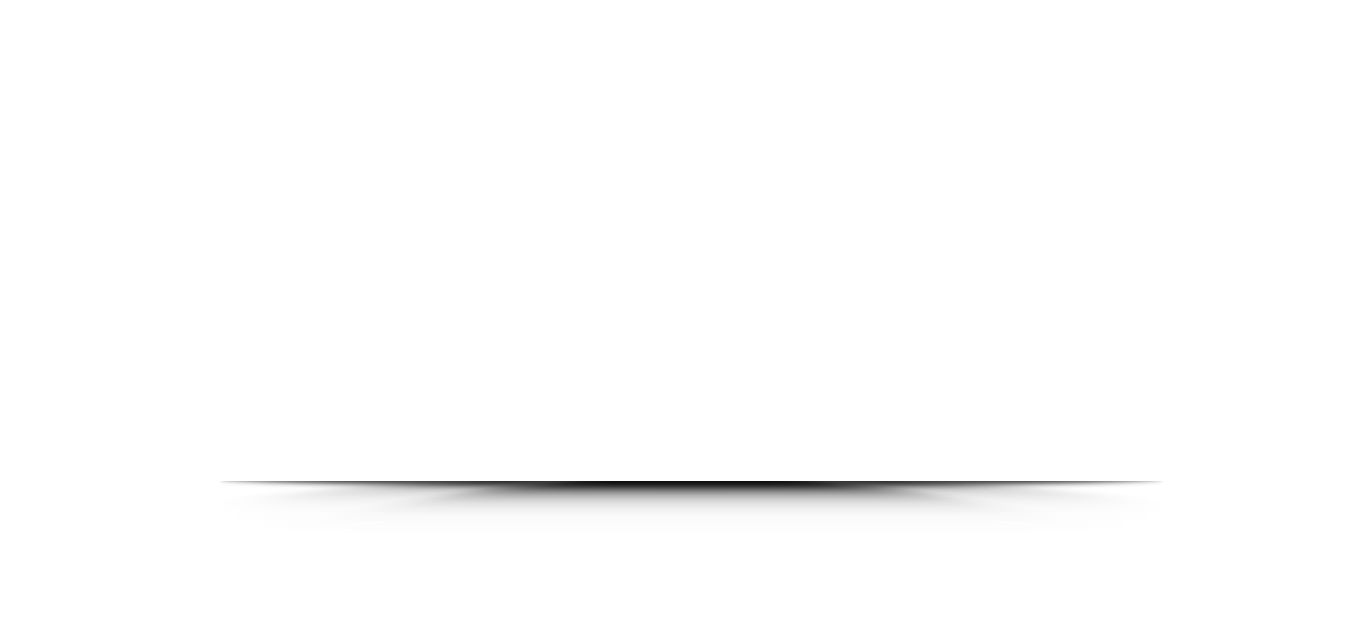 SAMPLE TEXT
SAMPLE TEXT
SAMPLE TEXT
SAMPLE TEXT
ADD YOUR TEXT HERE YOU NEED, ADD YOUR TEXT HERE YOU NEED, ADD YOUR TEXT HERE YOU NEED.
ADD YOUR TEXT HERE YOU NEED, ADD YOUR TEXT HERE YOU NEED, ADD YOUR TEXT HERE YOU NEED.
ADD YOUR TEXT HERE YOU NEED, ADD YOUR TEXT HERE YOU NEED, ADD YOUR TEXT HERE YOU NEED.
ADD YOUR TEXT HERE YOU NEED, ADD YOUR TEXT HERE YOU NEED, ADD YOUR TEXT HERE YOU NEED.
ADD YOU TITLE HERE
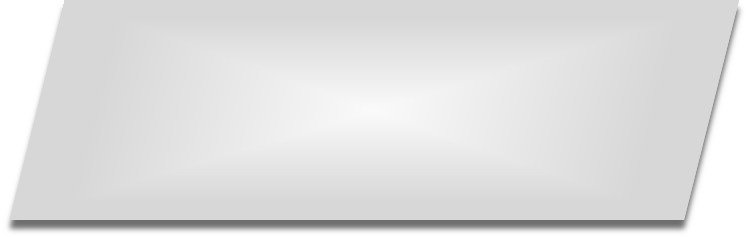 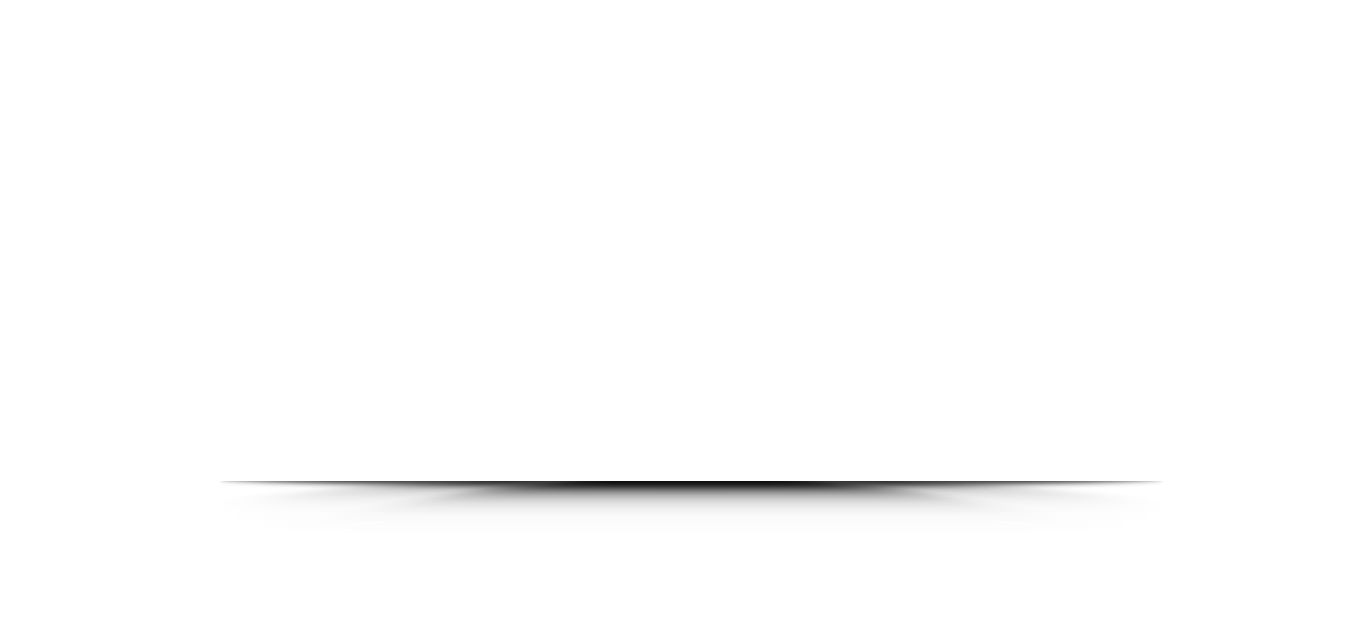 01
02
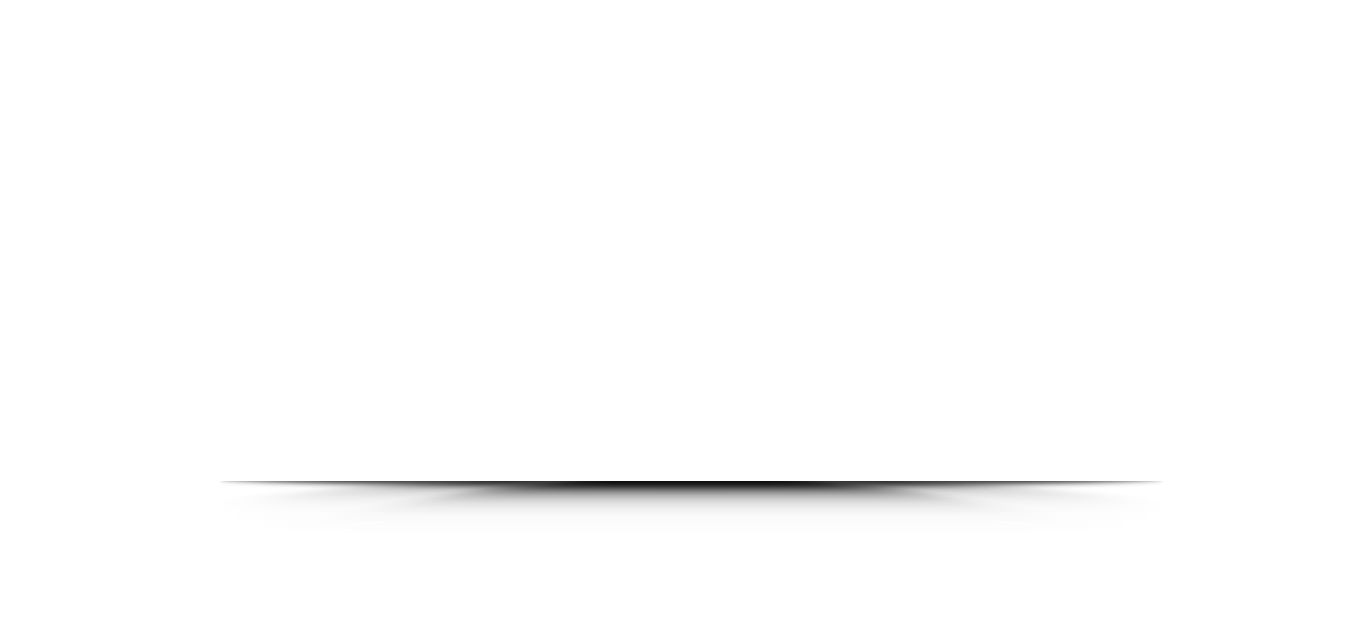 03
04
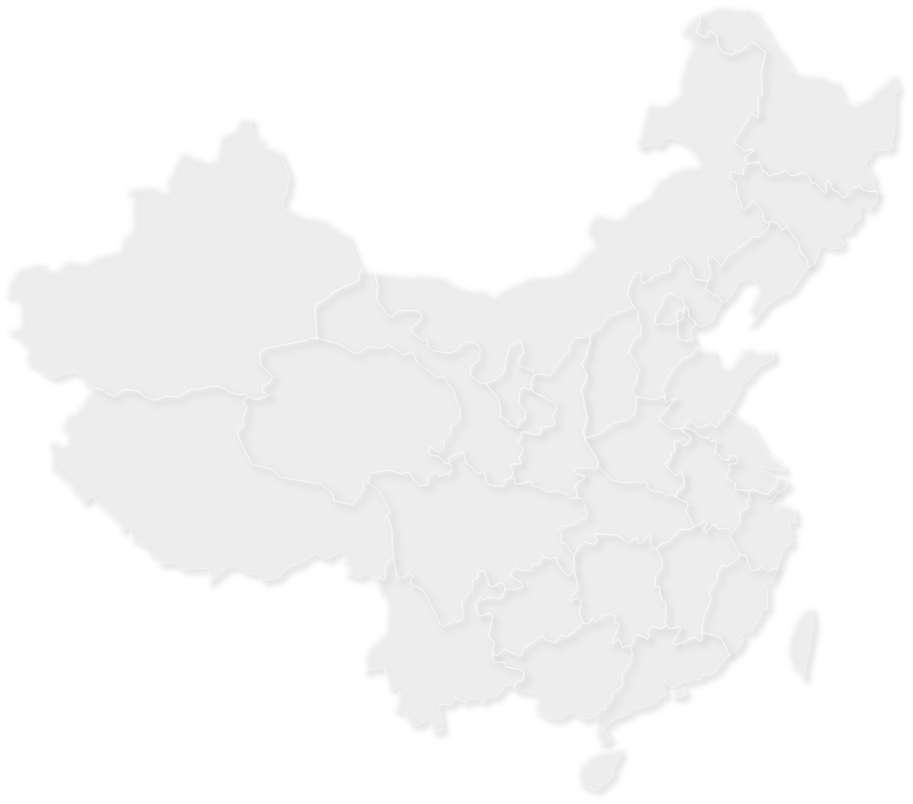 01
Here input your text.
02
ADD YOU TITLE HERE
Here input your text.
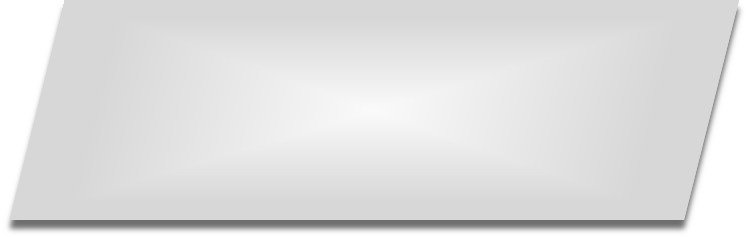 03
Here input your text.
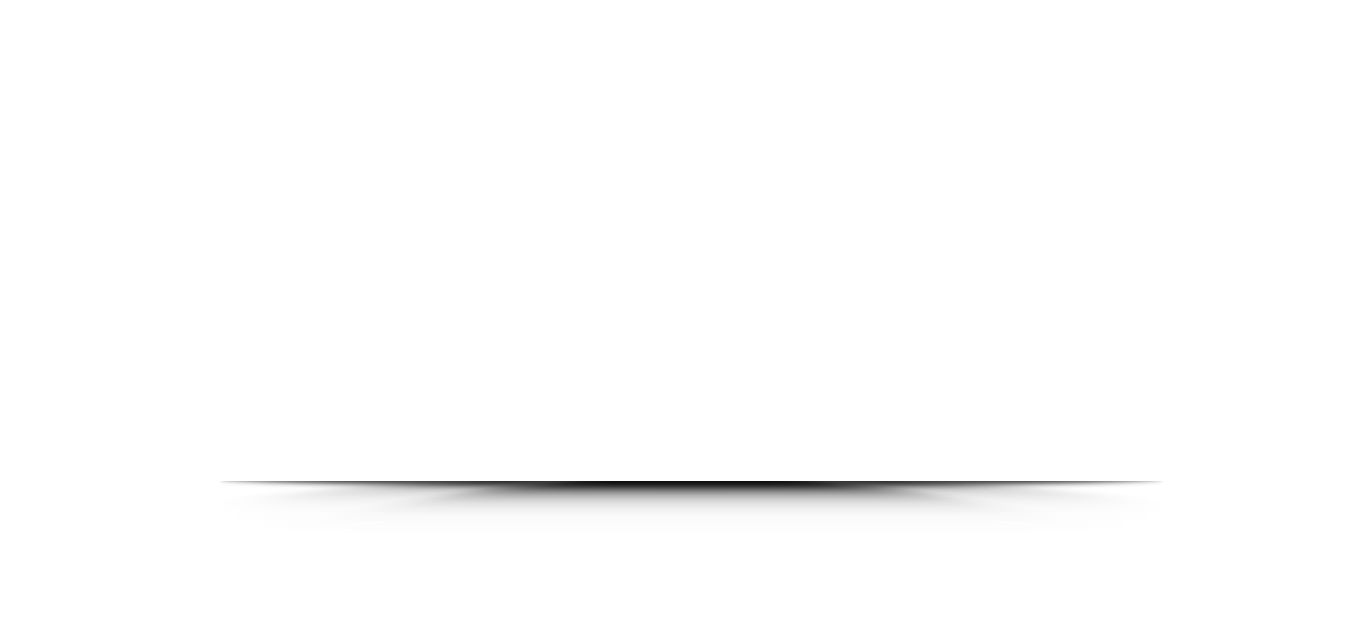 04
Here input your text.
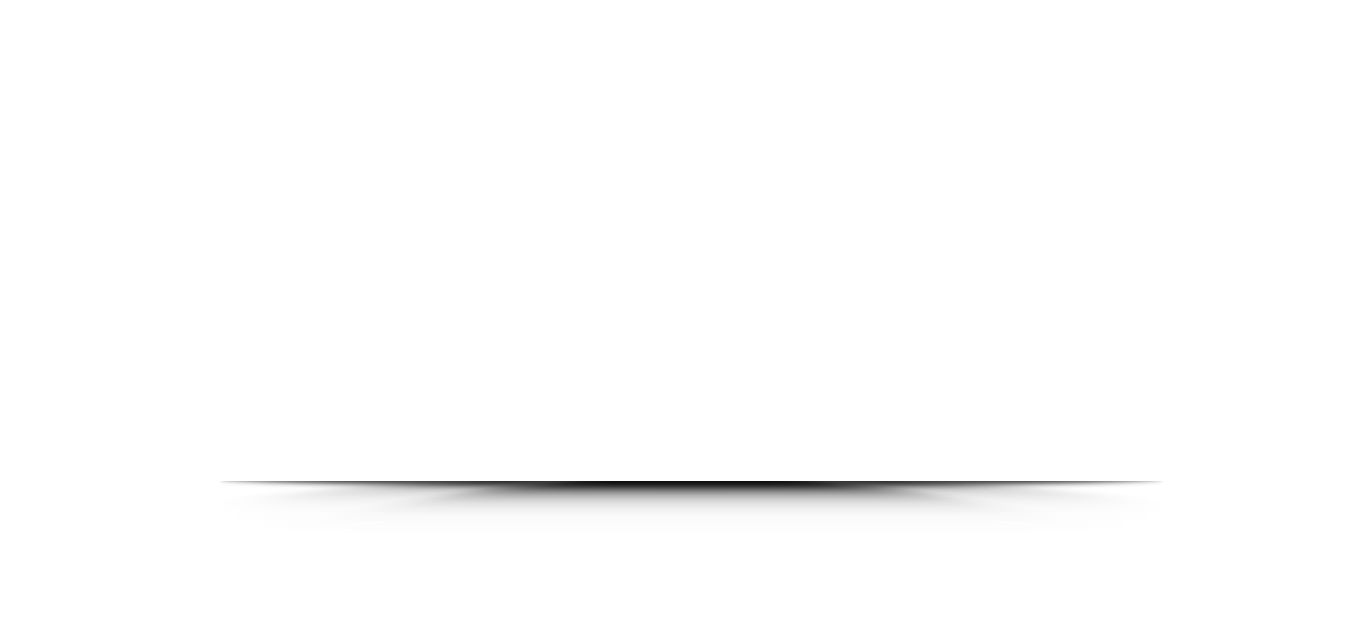 01
02
ADD YOU TITLE HERE
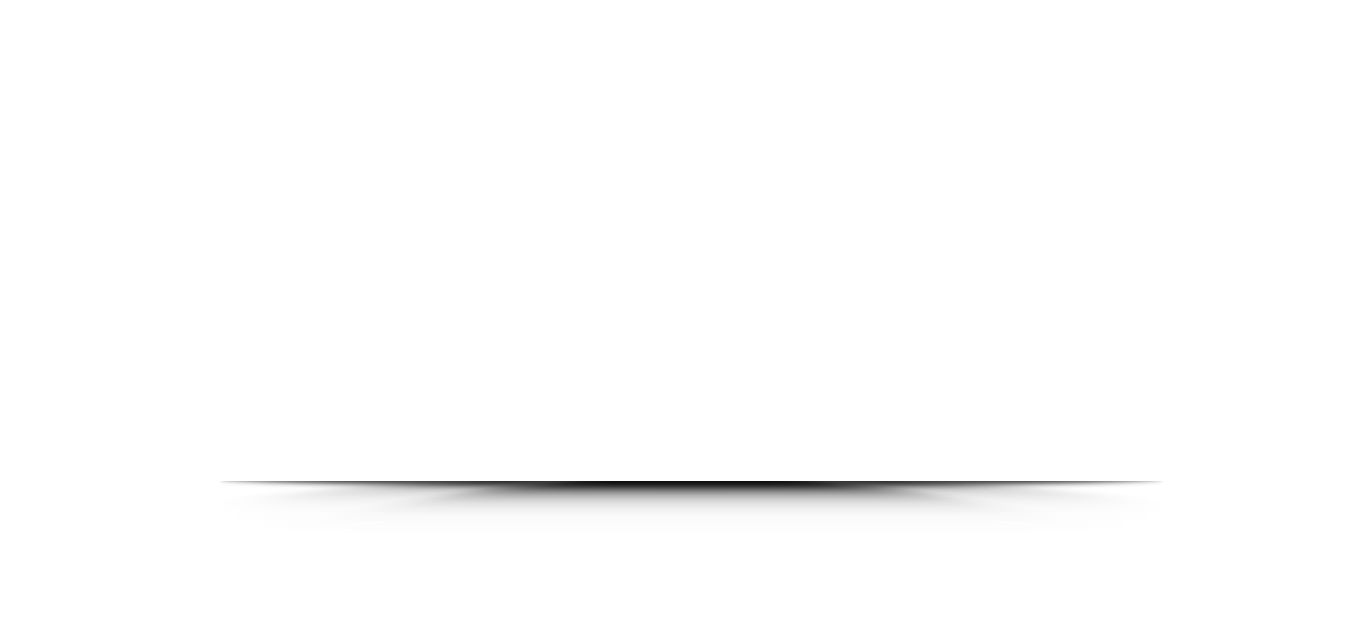 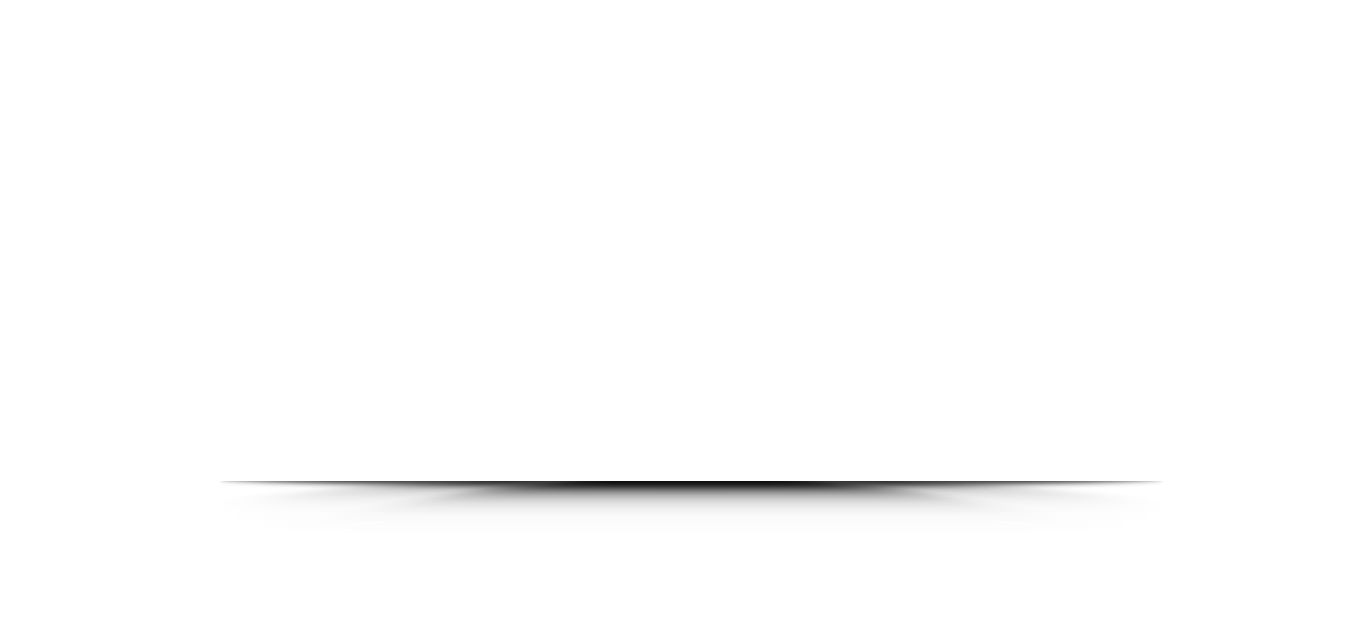 03
ADD YOU TITLE HERE
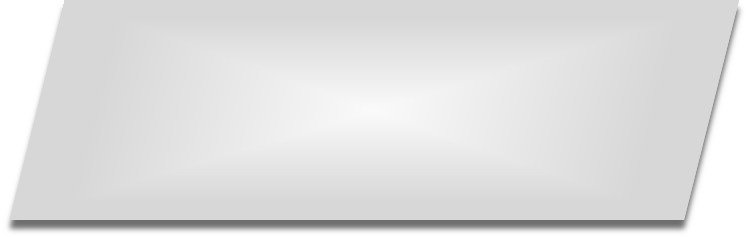 CONTENTS
04
ADD YOU TITLE HERE
ADD YOU TITLE HERE
ADD YOU TITLE HERE
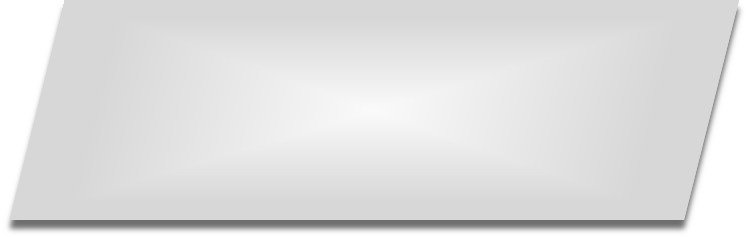 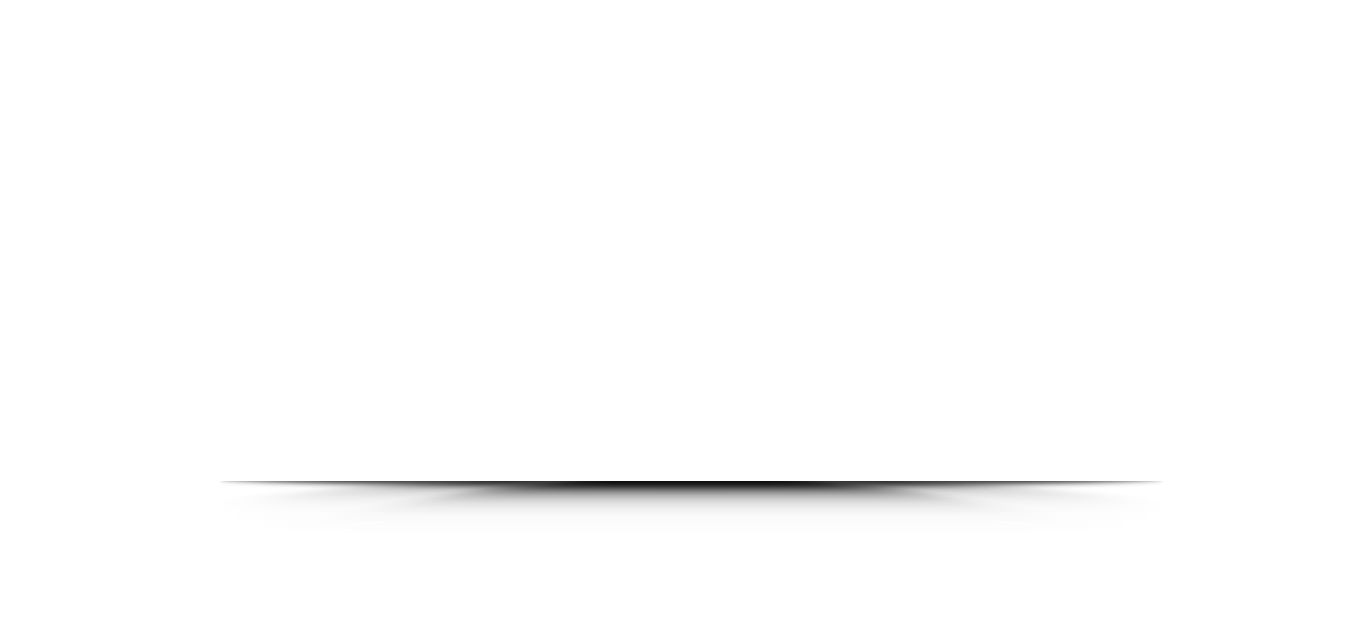 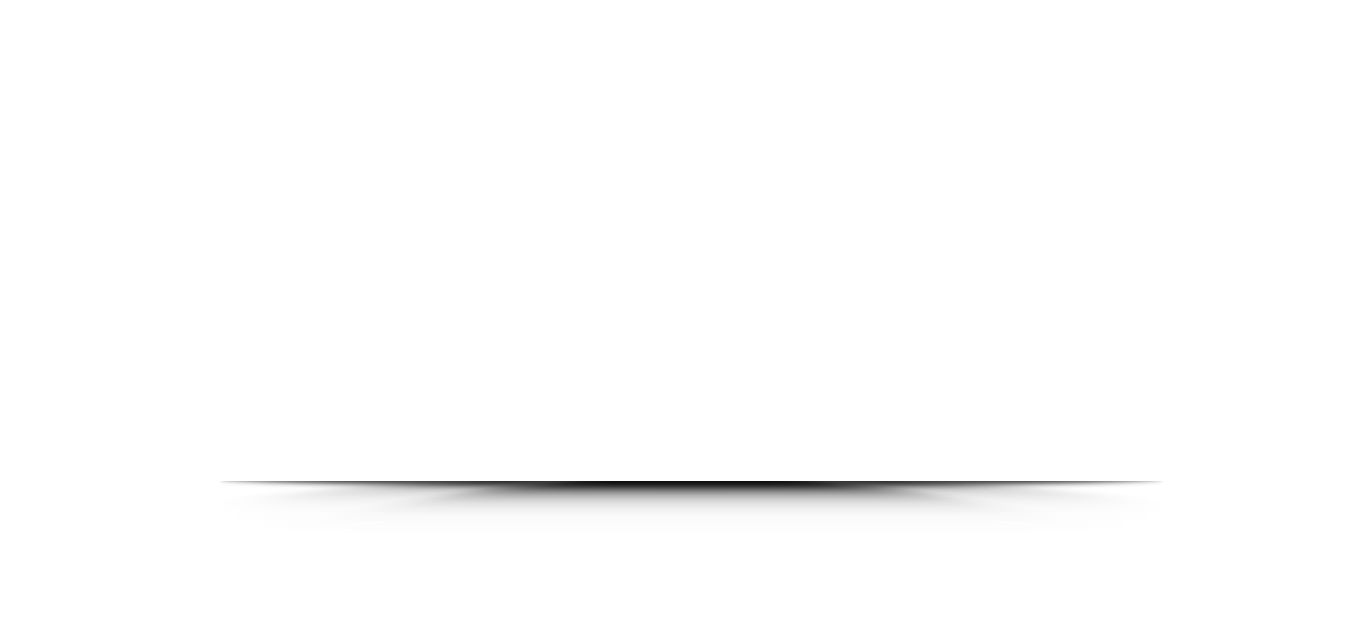 INPUT YOUR TEXT
INPUT YOUR TEXT
INPUT YOUR TEXT
INPUT YOUR TEXT
INPUT YOUR TEXT
INPUT YOUR TEXT
INPUT YOUR TEXT
INPUT YOUR TEXT
INPUT YOUR TEXT
INPUT YOUR TEXT
INPUT YOUR TEXT
INPUT YOUR TEXT
INPUT YOUR TEXT
INPUT YOUR TEXT
INPUT YOUR TEXT
INPUT YOUR TEXT
ADD YOU TITLE HERE
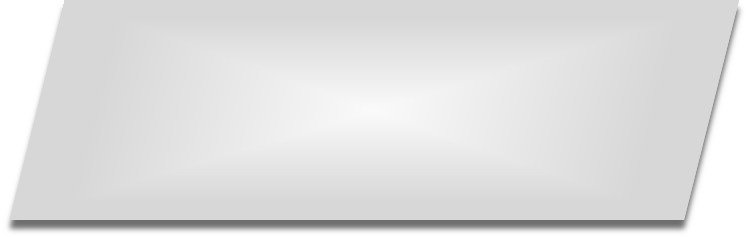 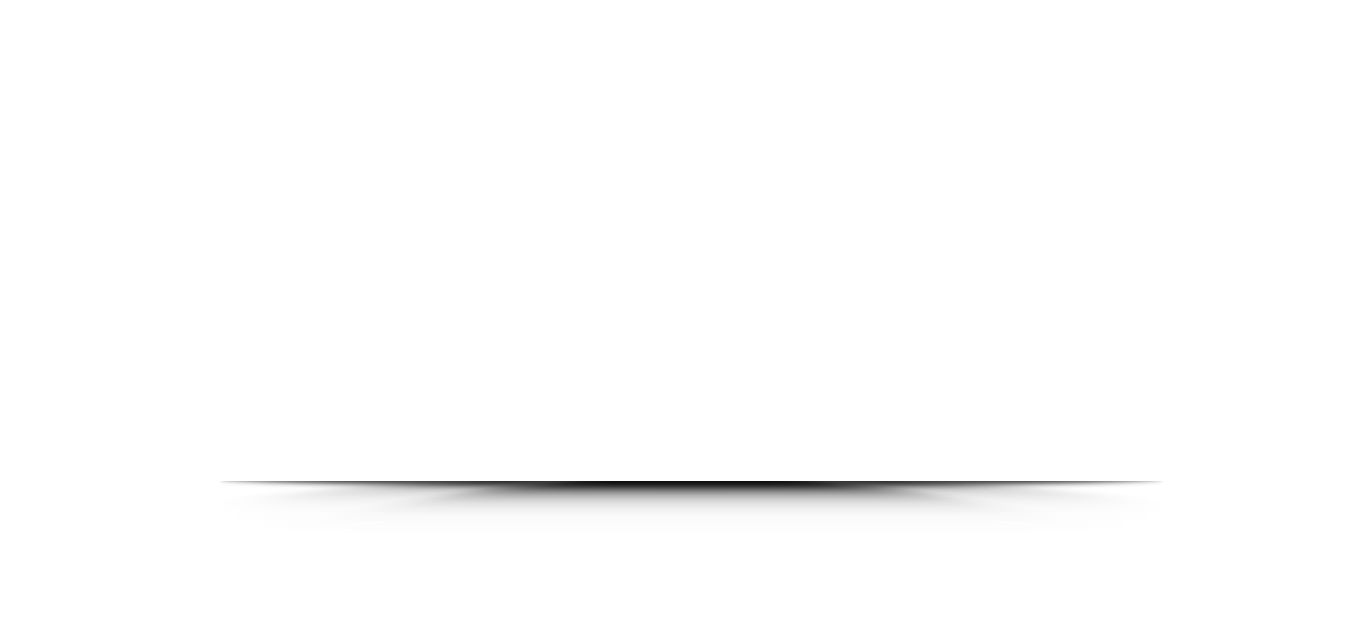 SAMPLE TEXT
ADD YOUR TEXT HERE YOU NEED, ADD YOUR TEXT HERE YOU NEED, ADD YOUR TEXT HERE YOU NEED.
SAMPLE TEXT
ADD YOUR TEXT HERE YOU NEED, ADD YOUR TEXT HERE YOU NEED, ADD YOUR TEXT HERE YOU NEED.
SAMPLE TEXT
ADD YOUR TEXT HERE YOU NEED, ADD YOUR TEXT HERE YOU NEED, ADD YOUR TEXT HERE YOU NEED.
SAMPLE TEXT
ADD YOUR TEXT HERE YOU NEED, ADD YOUR TEXT HERE YOU NEED, ADD YOUR TEXT HERE YOU NEED.
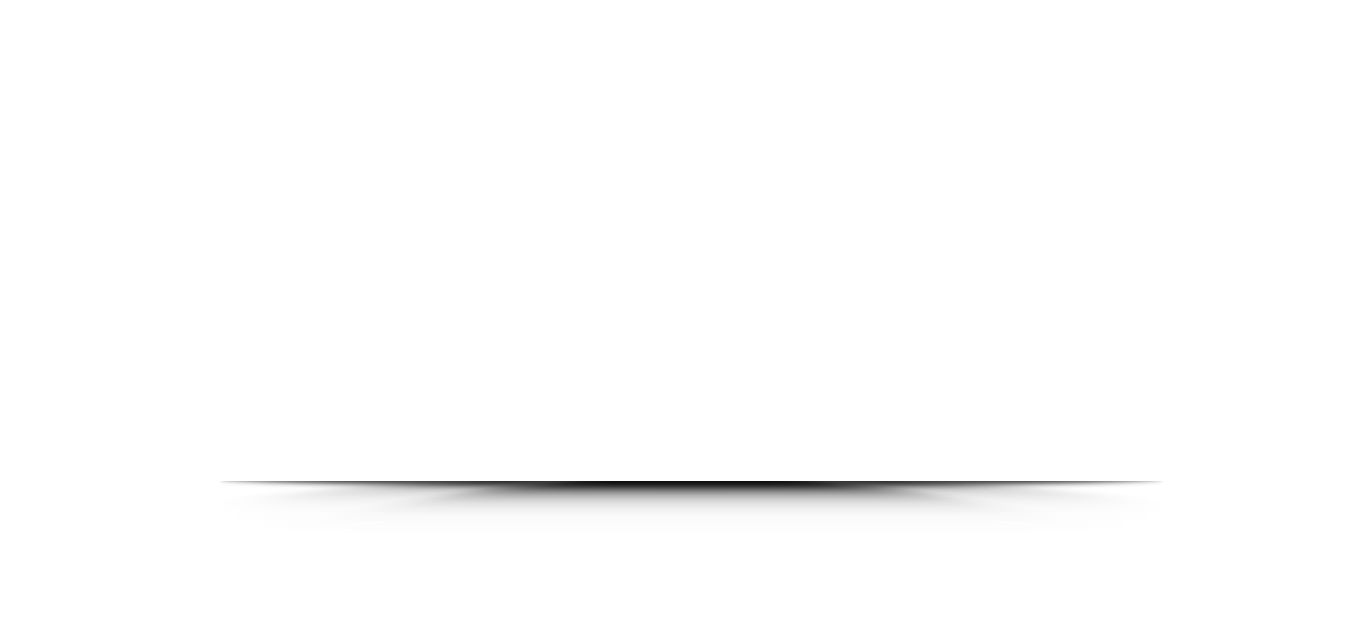 ADD YOU TITLE HERE
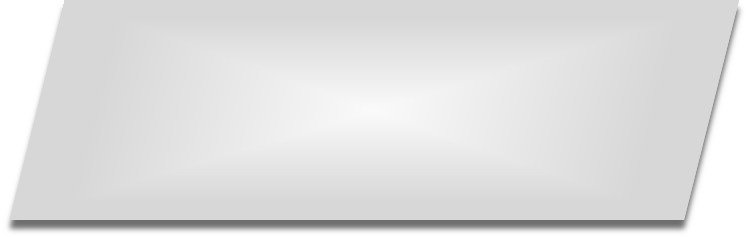 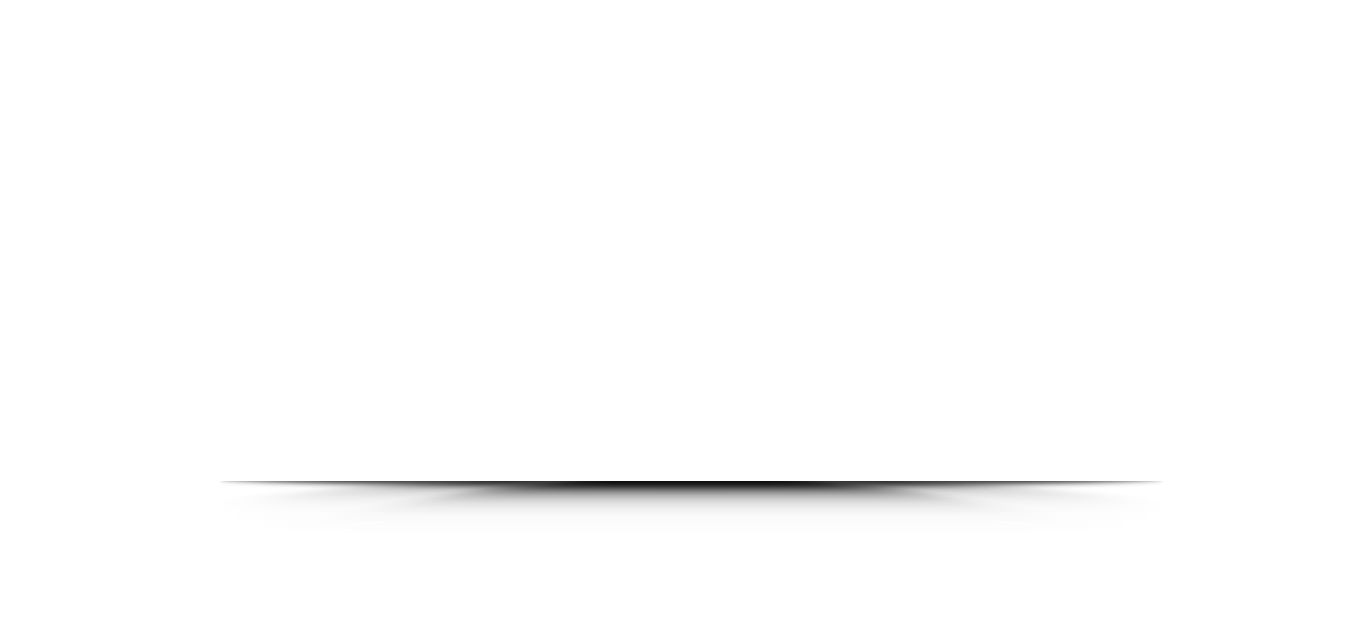 2017
2018
2019
2020
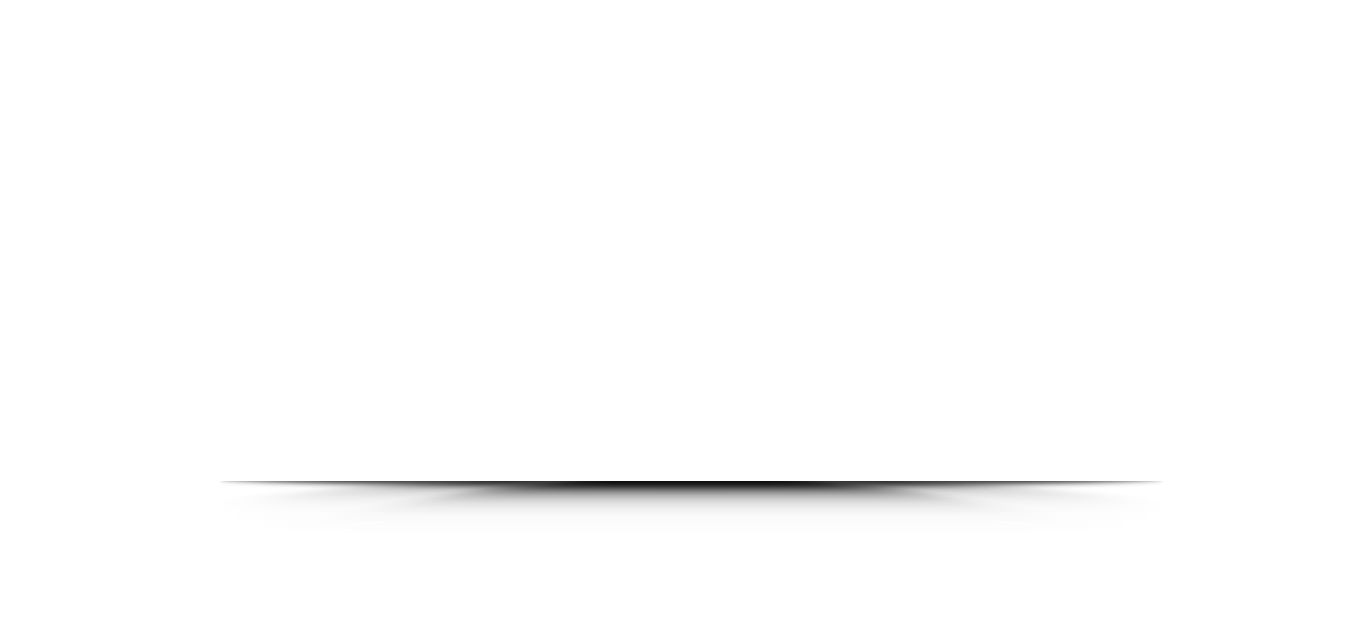 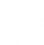 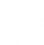 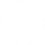 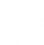 INPUT YOUR TEXT
INPUT YOUR TEXT
INPUT YOUR TEXT
INPUT YOUR TEXT
INPUT YOUR TEXT
INPUT YOUR TEXT
INPUT YOUR TEXT
INPUT YOUR TEXT
INPUT YOUR TEXT
INPUT YOUR TEXT
INPUT YOUR TEXT
INPUT YOUR TEXT
INPUT YOUR TEXT
INPUT YOUR TEXT
INPUT YOUR TEXT
INPUT YOUR TEXT
This is a placeholder text
This is a placeholder text
Document Management
This is a placeholder text
Web ContentManagement
This is a placeholder text
ADD YOU TITLE HERE
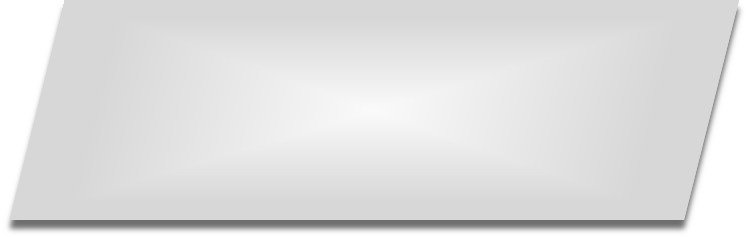 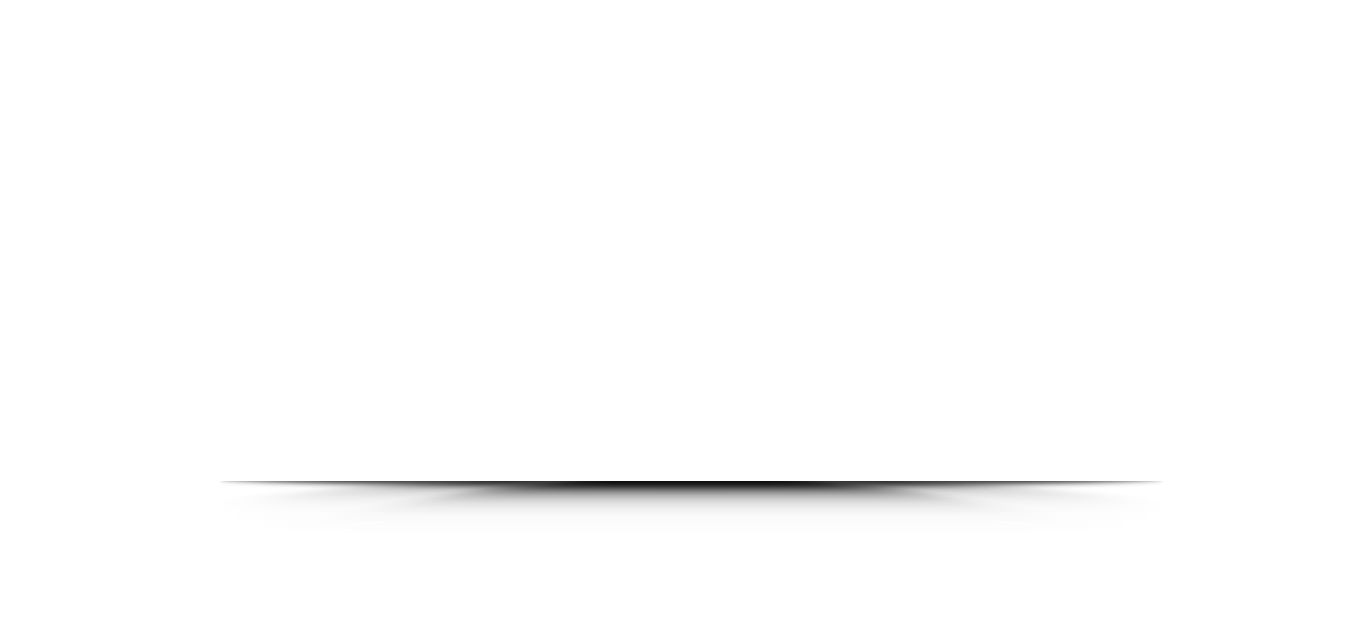 INPUT YOUR TEXT
INPUT YOUR TEXT
INPUT YOUR TEXT
INPUT YOUR TEXT
INPUT YOUR TEXT
INPUT YOUR TEXT
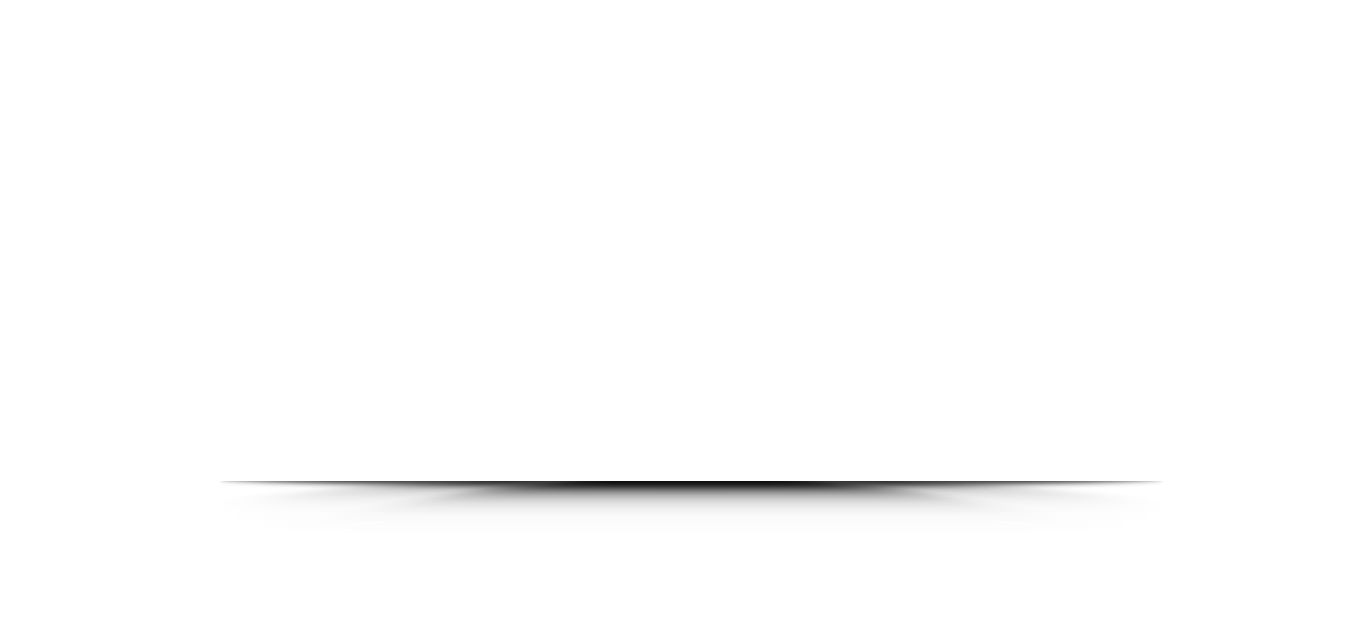 INPUT YOUR TEXT
INPUT YOUR TEXT
INPUT YOUR TEXT
INPUT YOUR TEXT
INPUT YOUR TEXT
INPUT YOUR TEXT
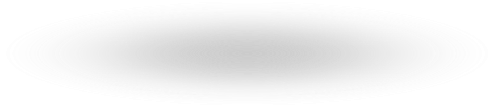 ADD YOU TITLE HERE
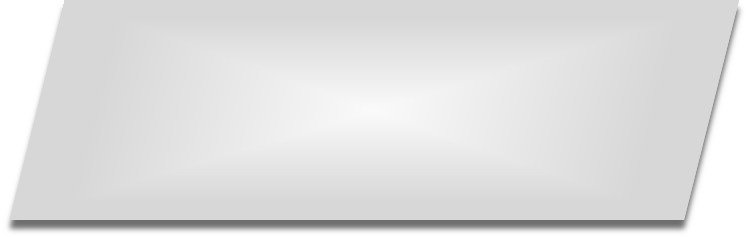 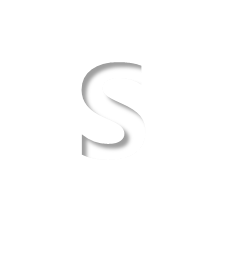 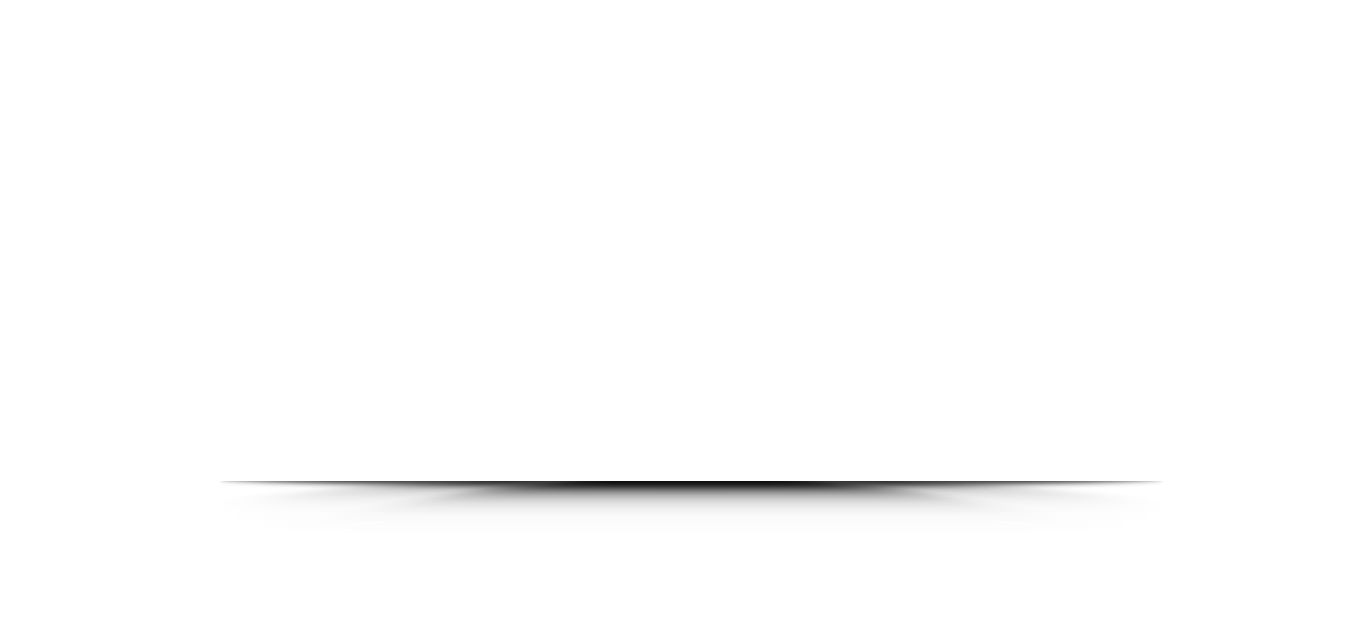 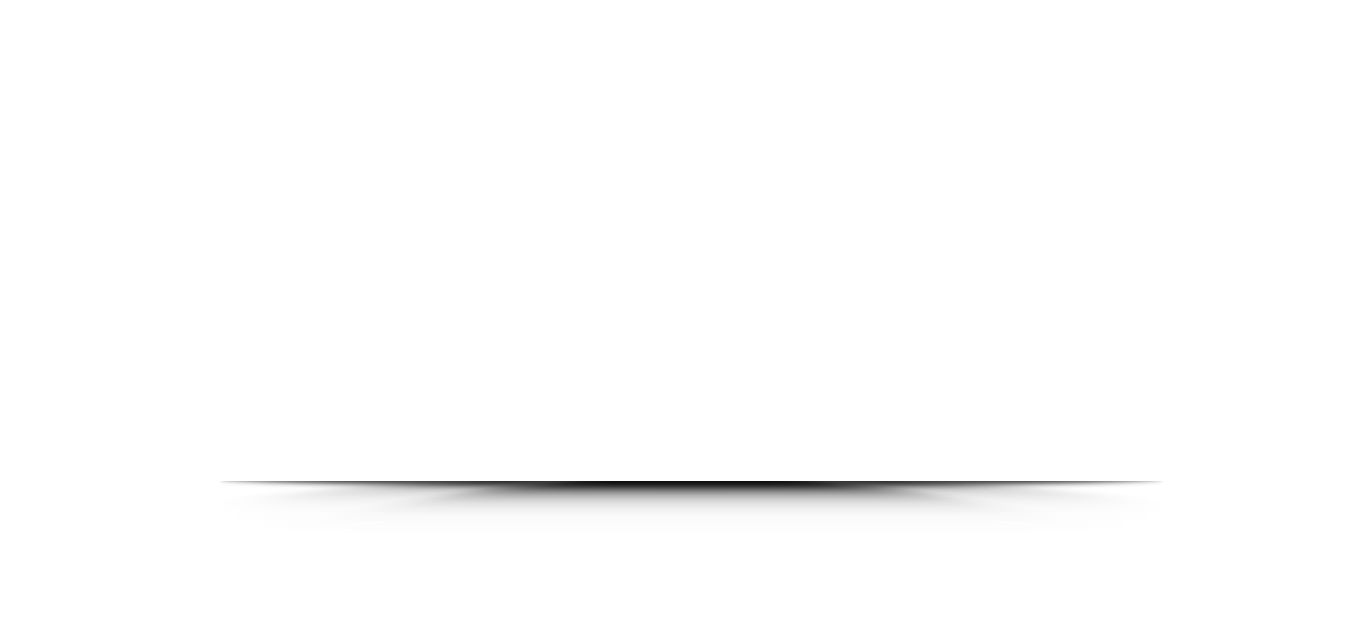 Strength

This is an example text. Go ahead and replace it with your own text
Strength

This is an example text. Go ahead and replace it with your own text
Strength

This is an example text. Go ahead and replace it with your own text
Strength 

This is an example text. Go ahead and replace it with your own text
Strength 

This is an example text. Go ahead and replace it with your own text
Strength

This is an example text. Go ahead and replace it with your own text
01
02
ADD YOU TITLE HERE
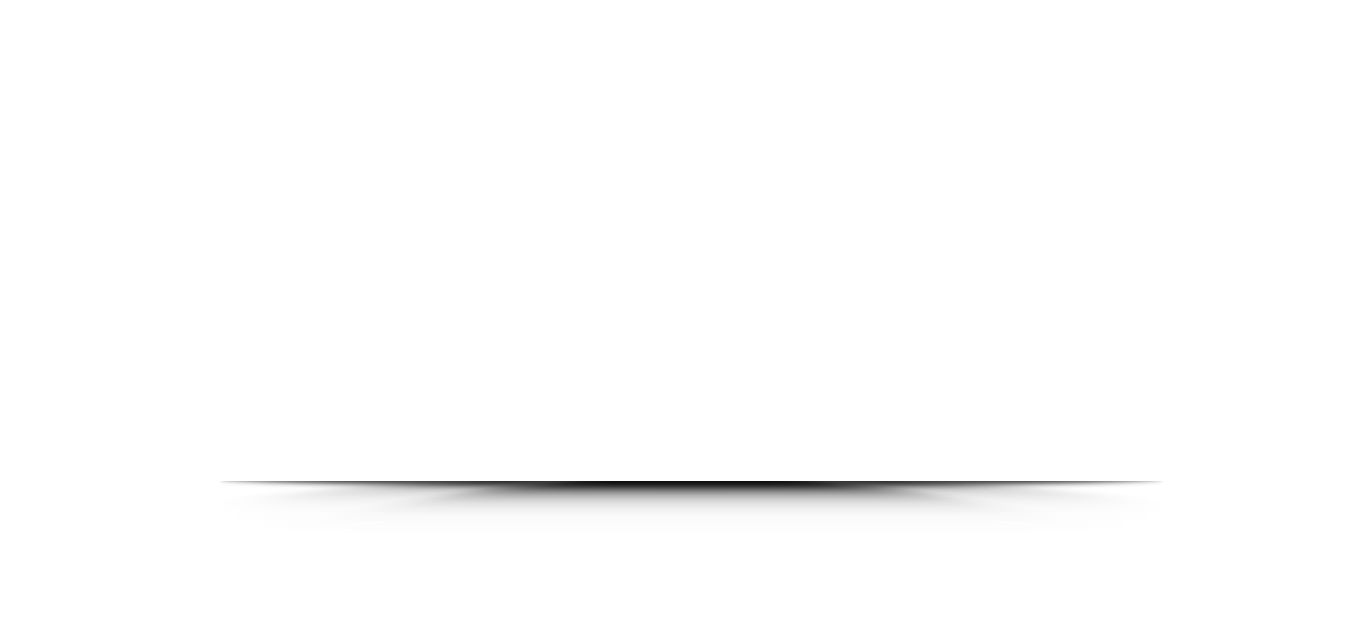 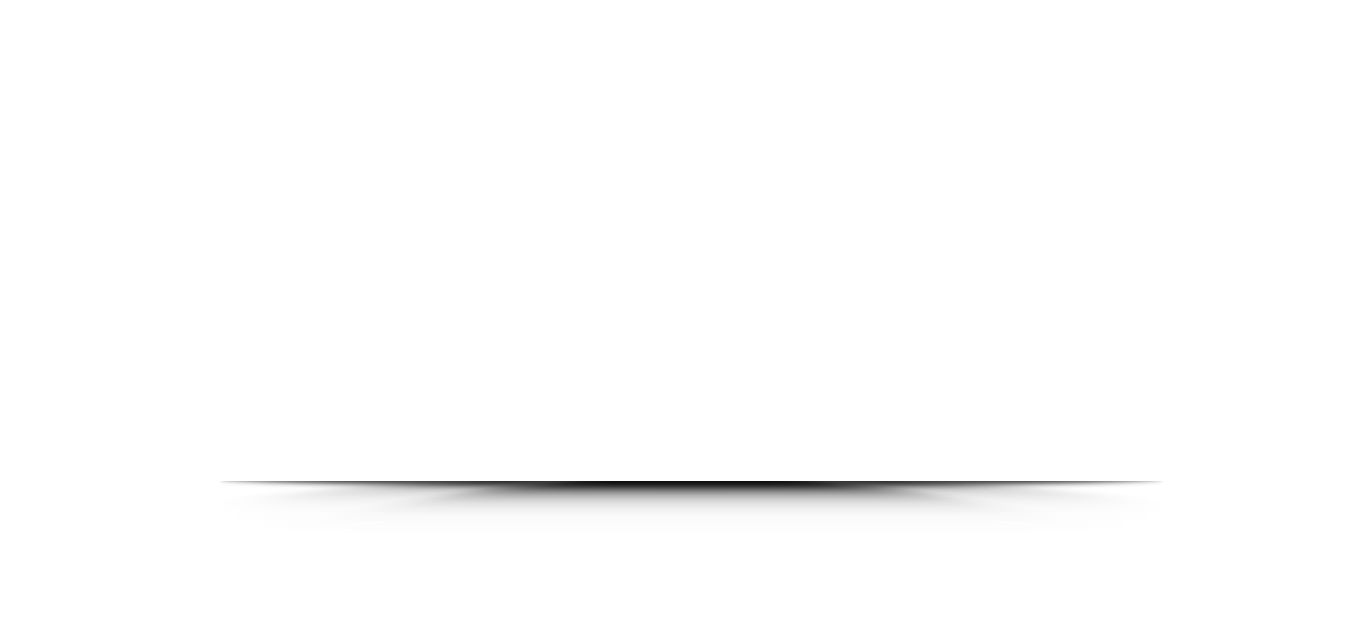 03
ADD YOU TITLE HERE
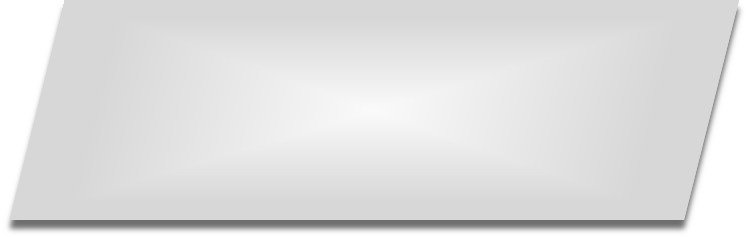 CONTENTS
04
ADD YOU TITLE HERE
ADD YOU TITLE HERE
BusinessTransformation
ChangeManagement
OrganizationDevelopment
Business ProcessDevelopment
CustomerRelationshipManagement
ADD YOU TITLE HERE
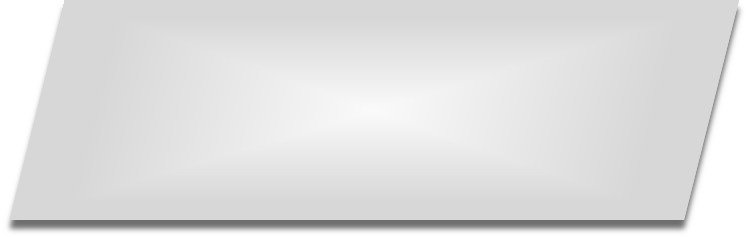 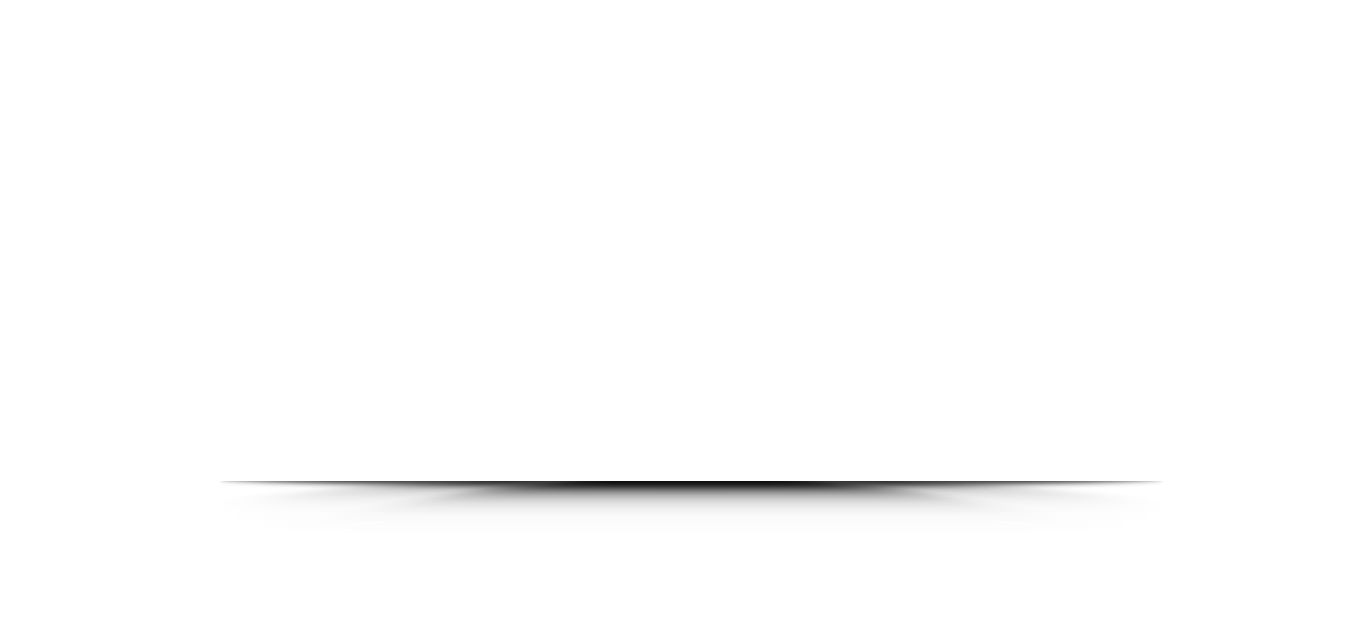 All phrases can be replaced with your own text.
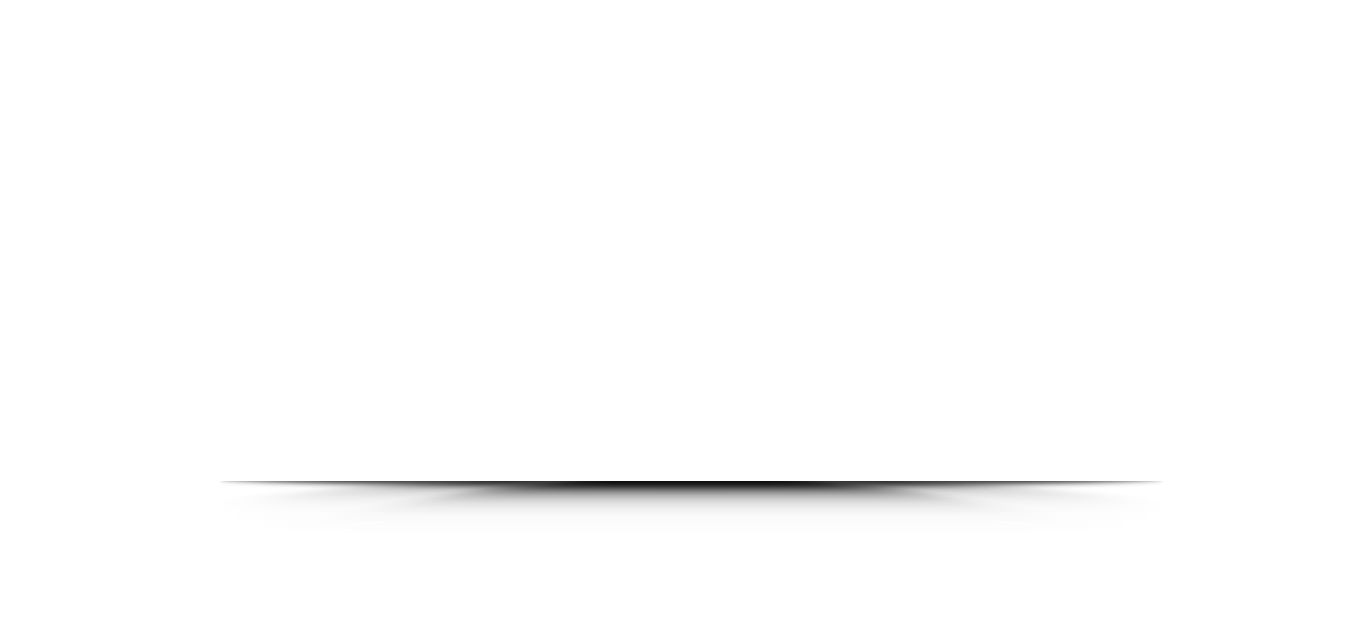 All phrases can be replaced with your own text.
All phrases can be replaced with your own text.
All phrases can be replaced with your own text.
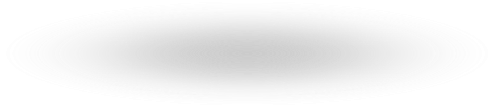 SAMPLE TEXT
SAMPLE TEXT
SAMPLE TEXT
SAMPLE TEXT
ADD YOUR TEXT HERE YOU NEED, ADD YOUR TEXT HERE YOU NEED, ADD YOUR TEXT HERE YOU NEED.
ADD YOUR TEXT HERE YOU NEED, ADD YOUR TEXT HERE YOU NEED, ADD YOUR TEXT HERE YOU NEED.
ADD YOUR TEXT HERE YOU NEED, ADD YOUR TEXT HERE YOU NEED, ADD YOUR TEXT HERE YOU NEED.
ADD YOUR TEXT HERE YOU NEED, ADD YOUR TEXT HERE YOU NEED, ADD YOUR TEXT HERE YOU NEED.
ADD YOU TITLE HERE
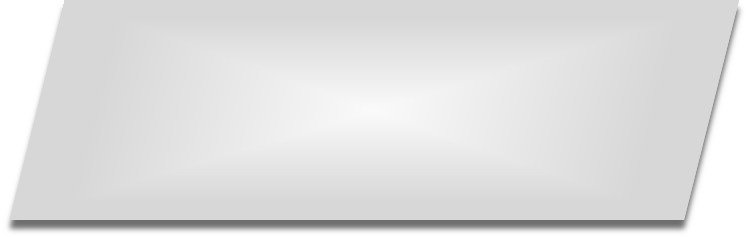 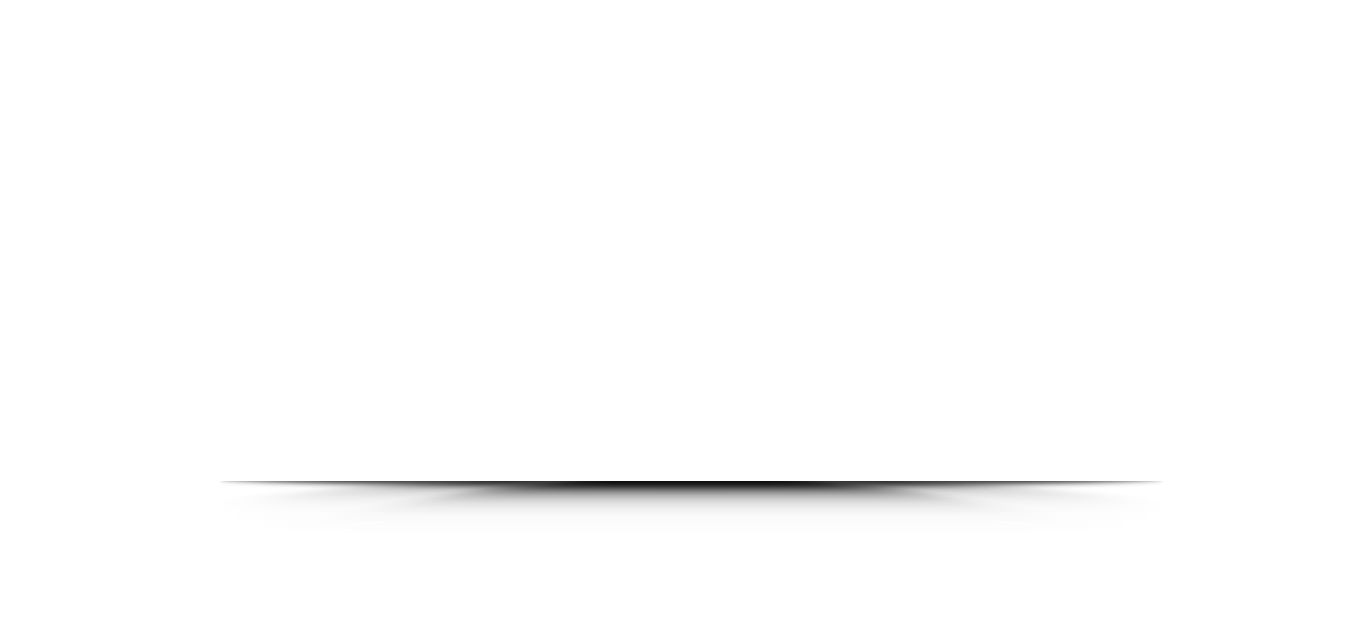 01
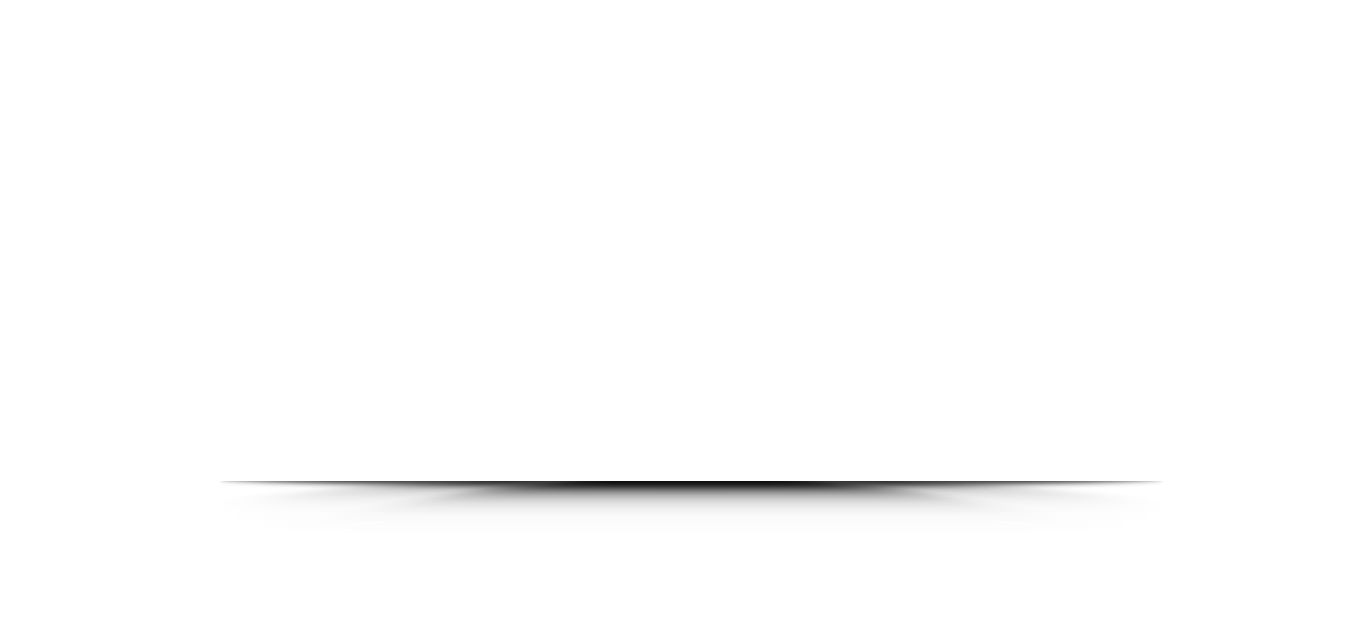 SAMPLE TEXT
04
02
03
ADD YOU TITLE HERE
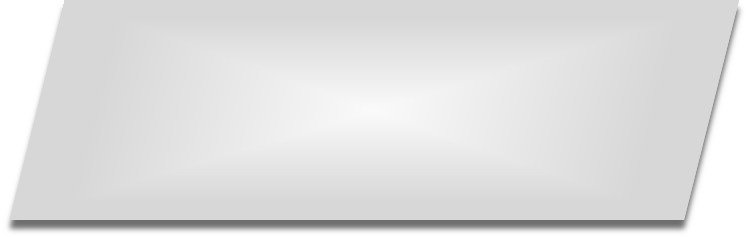 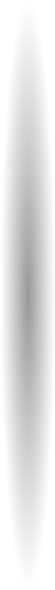 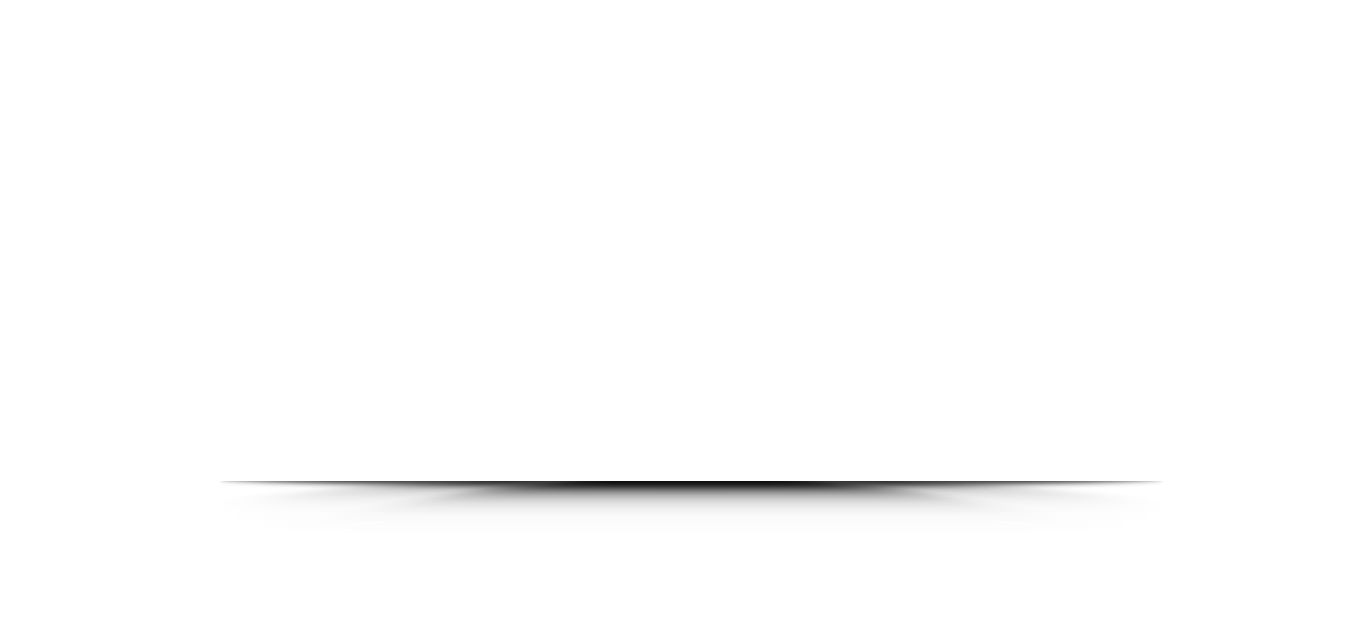 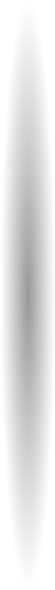 TEXT
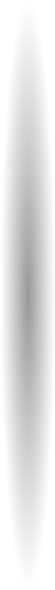 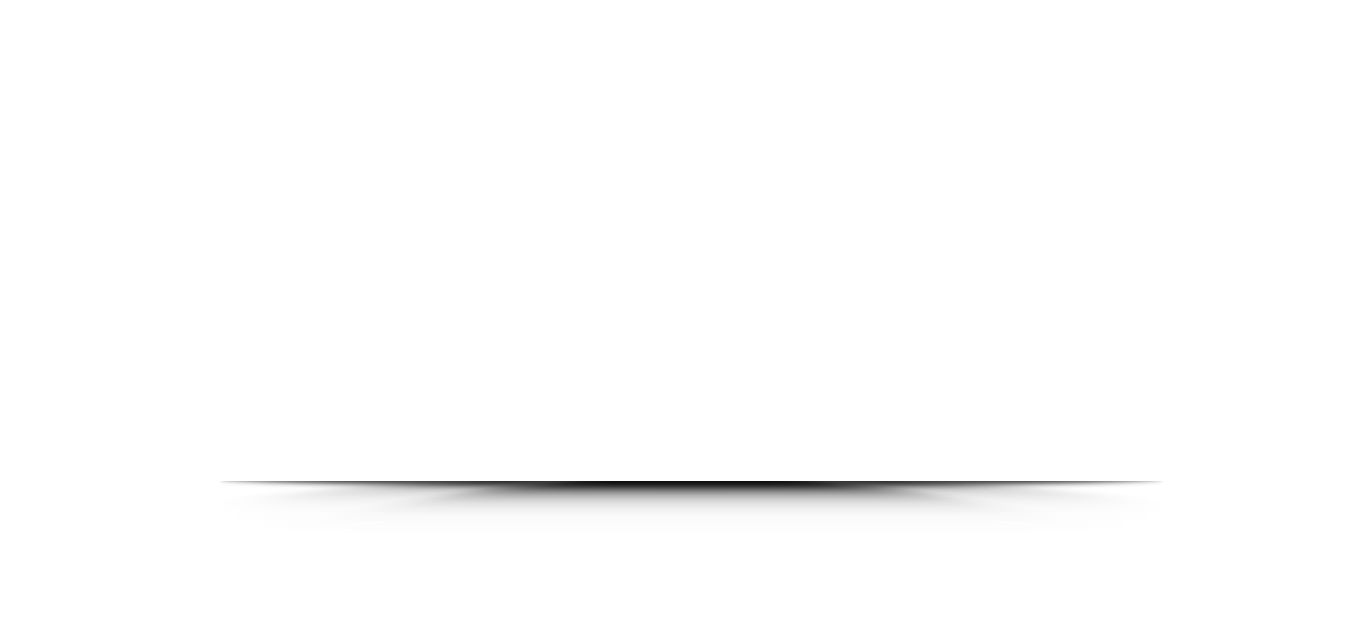 TEXT
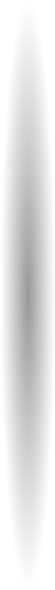 TEXT
INPUT YOUR TEXT
TEXT
INPUT YOUR TEXT
INPUT YOUR TEXT
INPUT YOUR TEXT
ADD YOU TITLE HERE
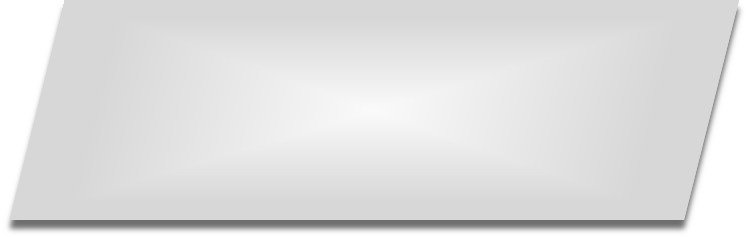 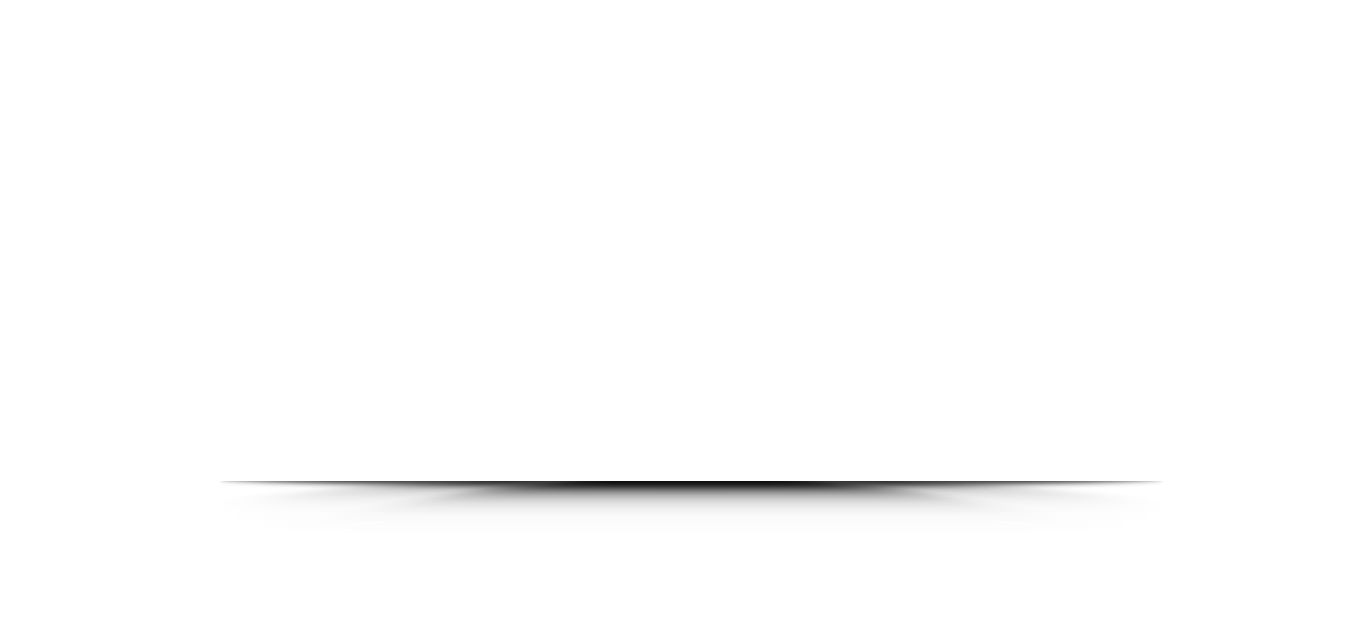 01
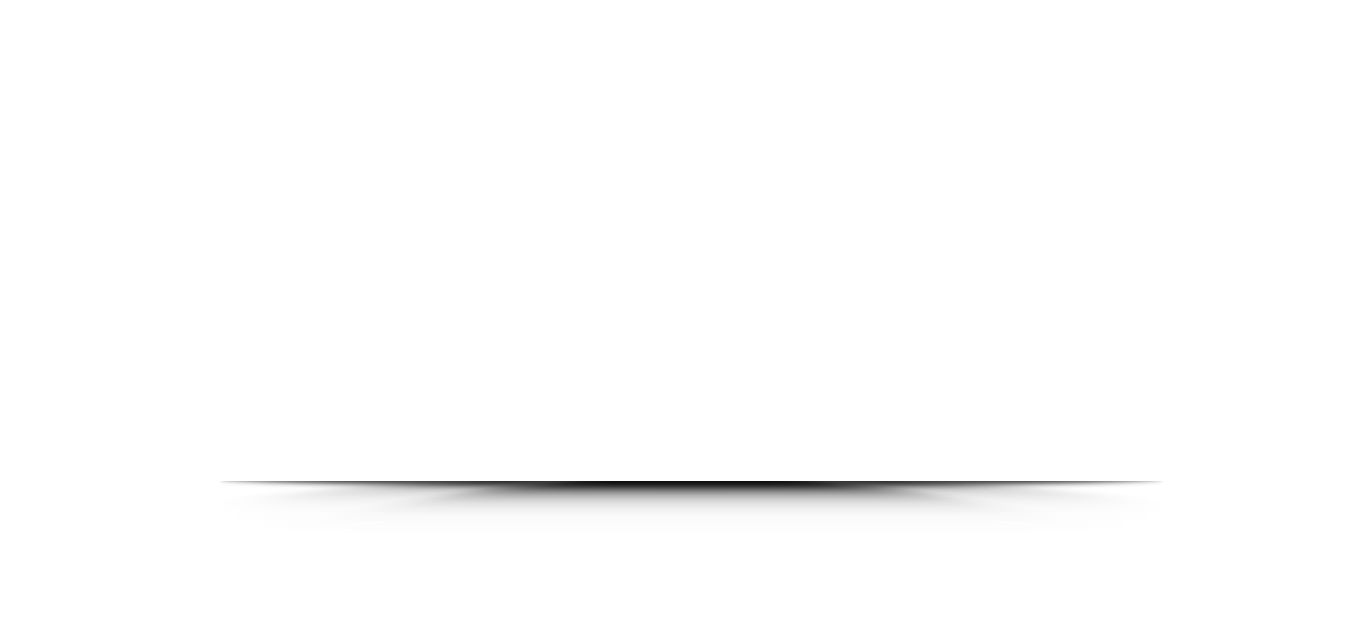 ADD YOU TITLE HERE
02
ADD YOU TITLE HERE
03
ADD YOU TITLE HERE
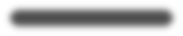 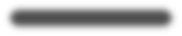 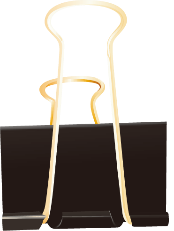 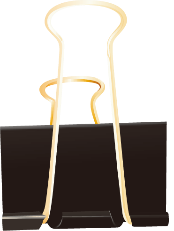 ADD YOU TITLE HERE
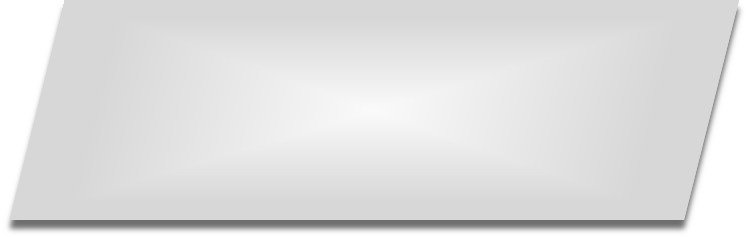 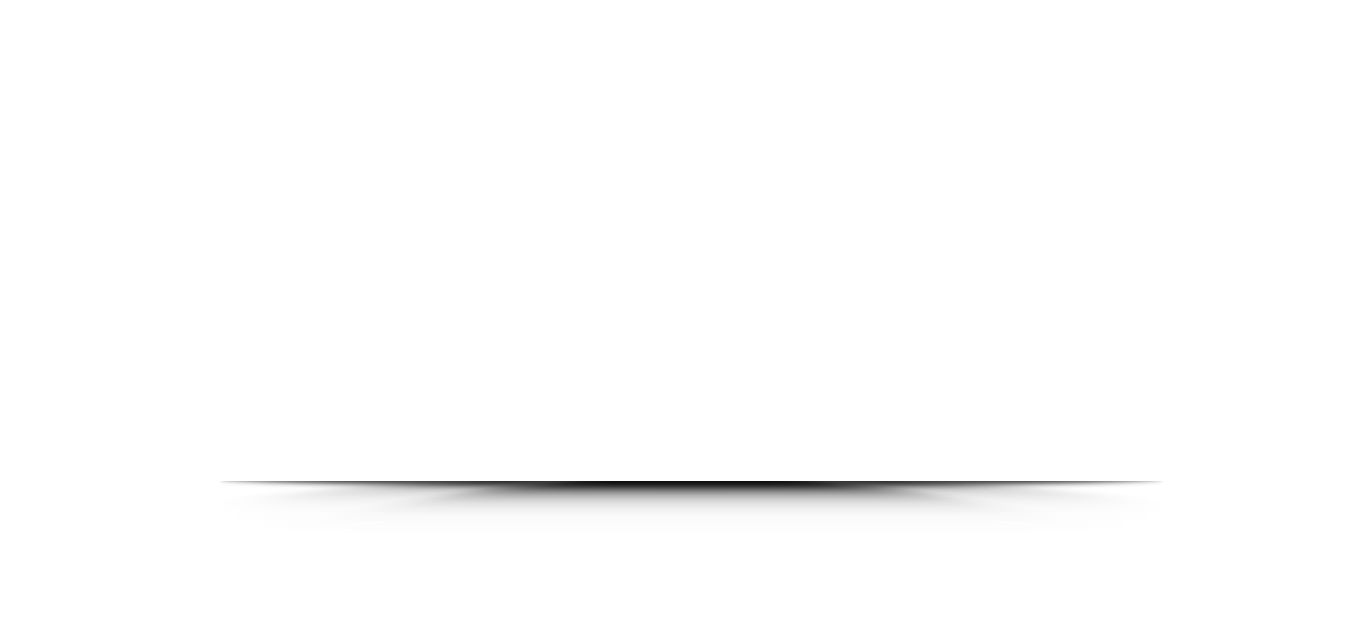 INPUT YOUR TEXT
INPUT YOUR TEXT
INPUT YOUR TEXT
INPUT YOUR TEXT
INPUT YOUR TEXT
INPUT YOUR TEXT
INPUT YOUR TEXT
INPUT YOUR TEXT
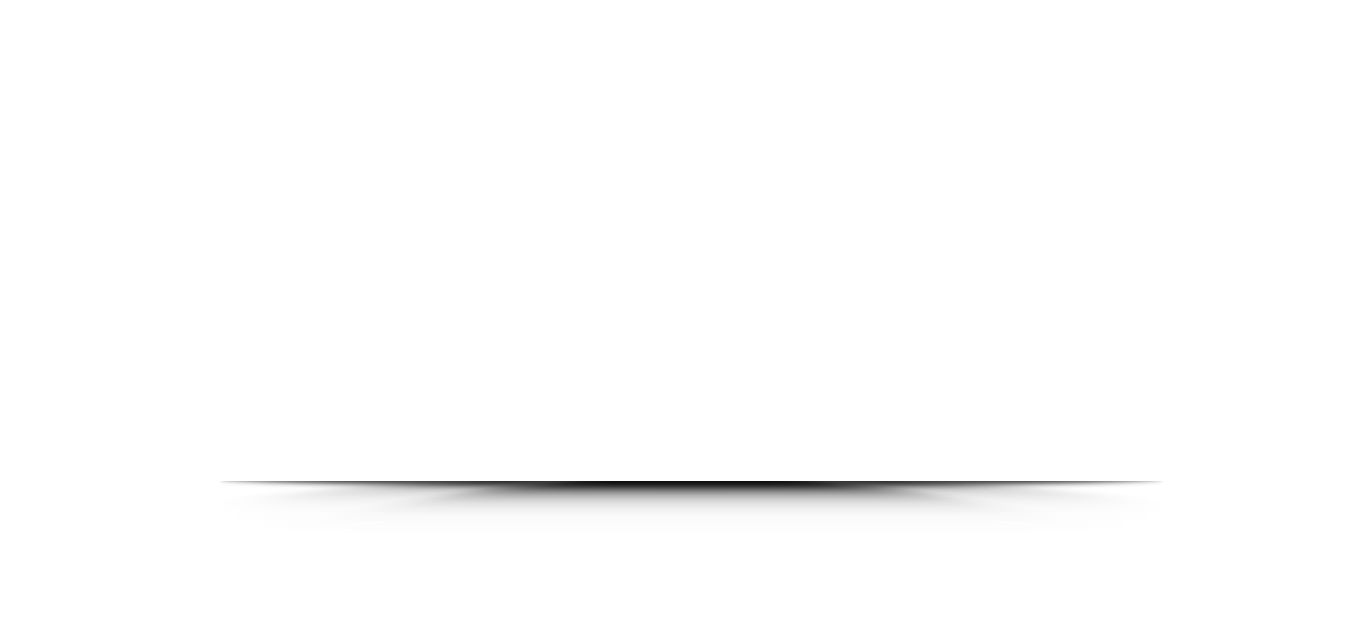 01
02
ADD YOU TITLE HERE
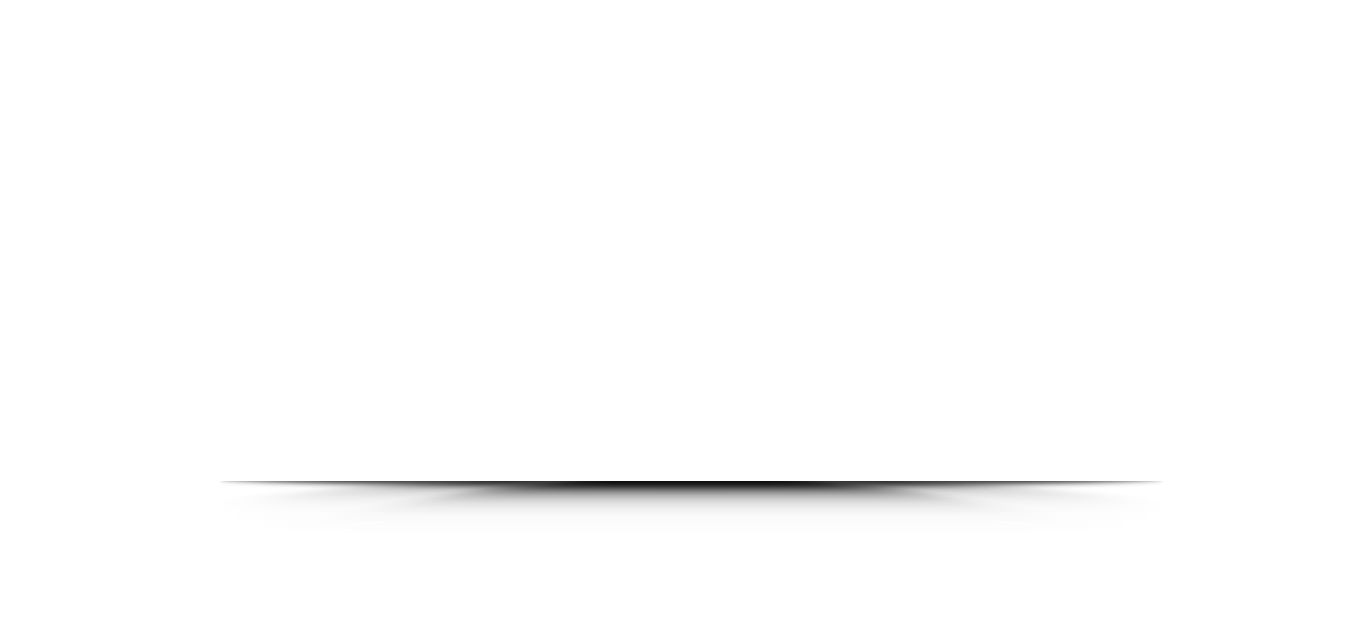 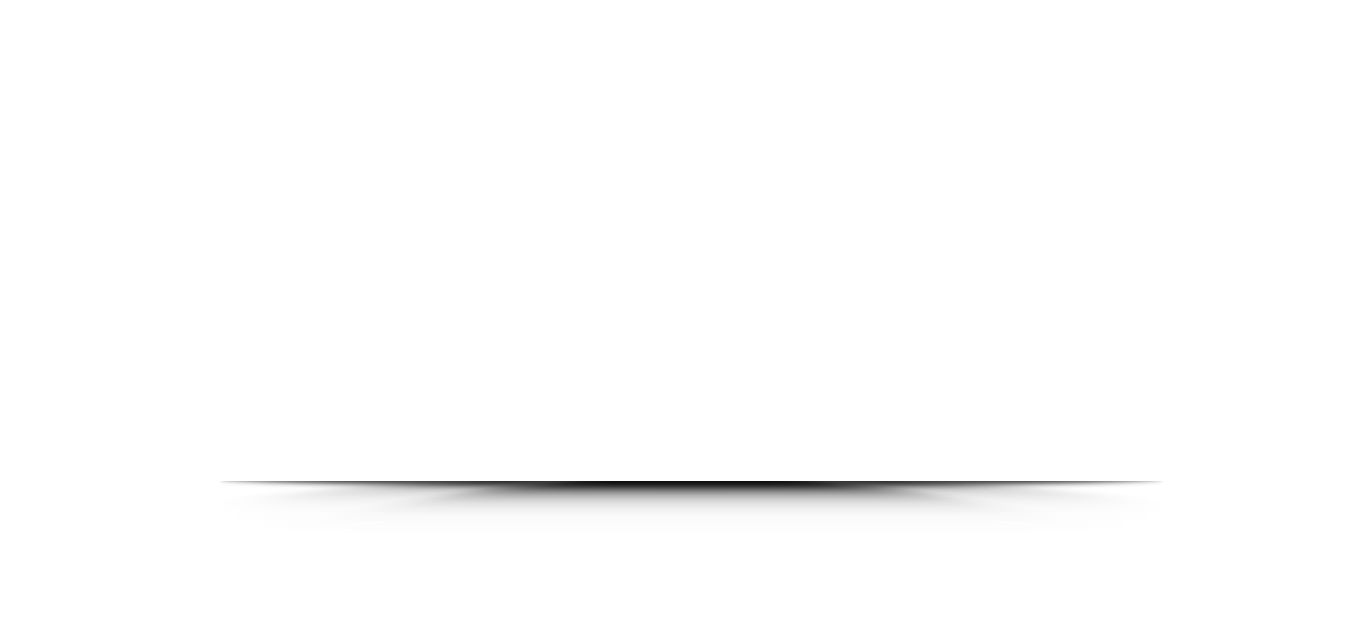 03
ADD YOU TITLE HERE
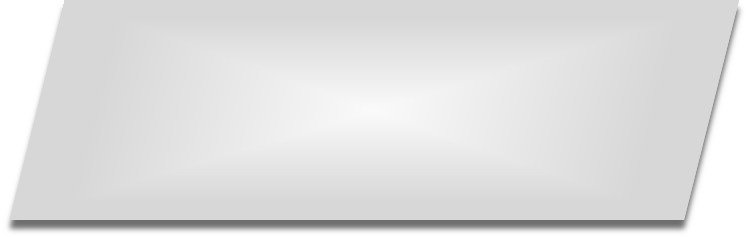 CONTENTS
04
ADD YOU TITLE HERE
ADD YOU TITLE HERE
This is a placeholder text.
This is a placeholder text.
This is a placeholder text.
ADD YOU TITLE HERE
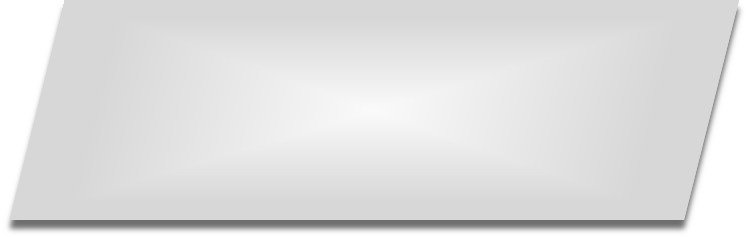 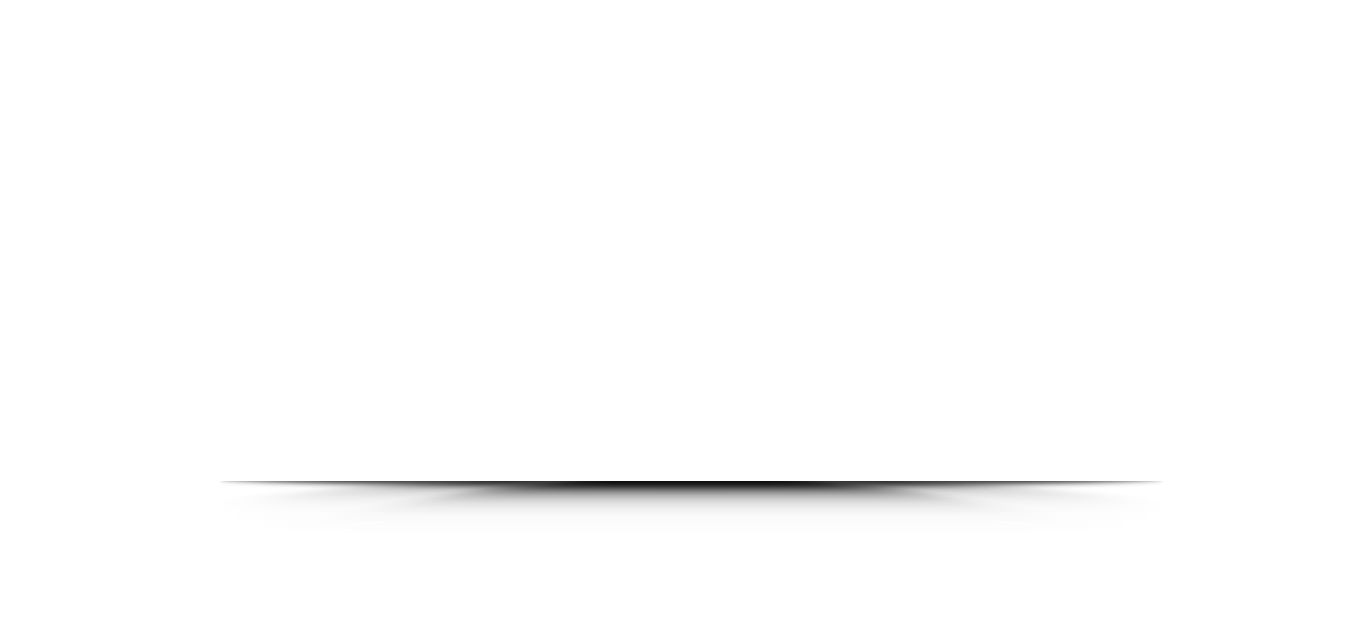 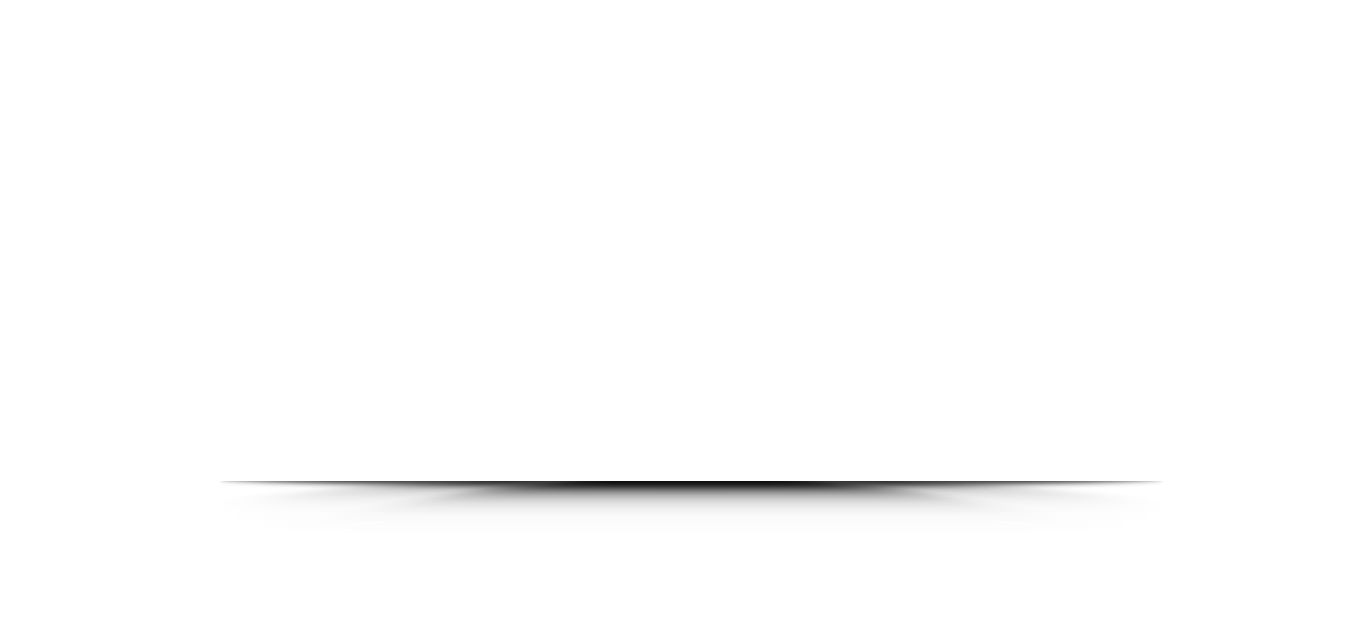 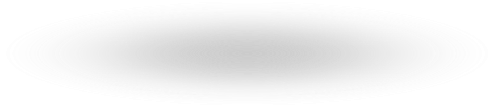 ADD YOU TITLE HERE
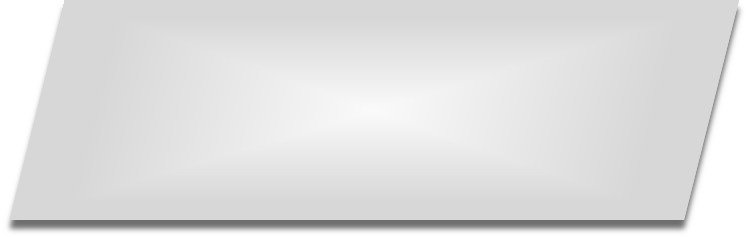 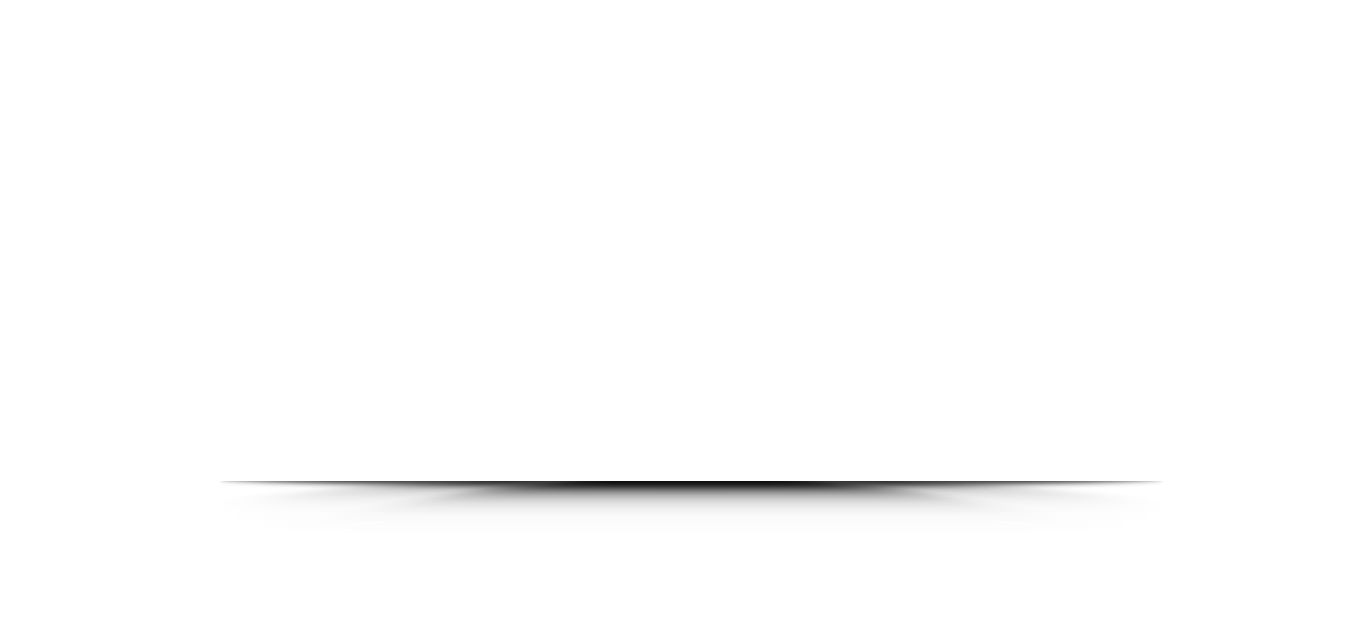 TEXT
INPUT YOUR TEXT
INPUT YOUR TEXT
INPUT YOUR TEXT
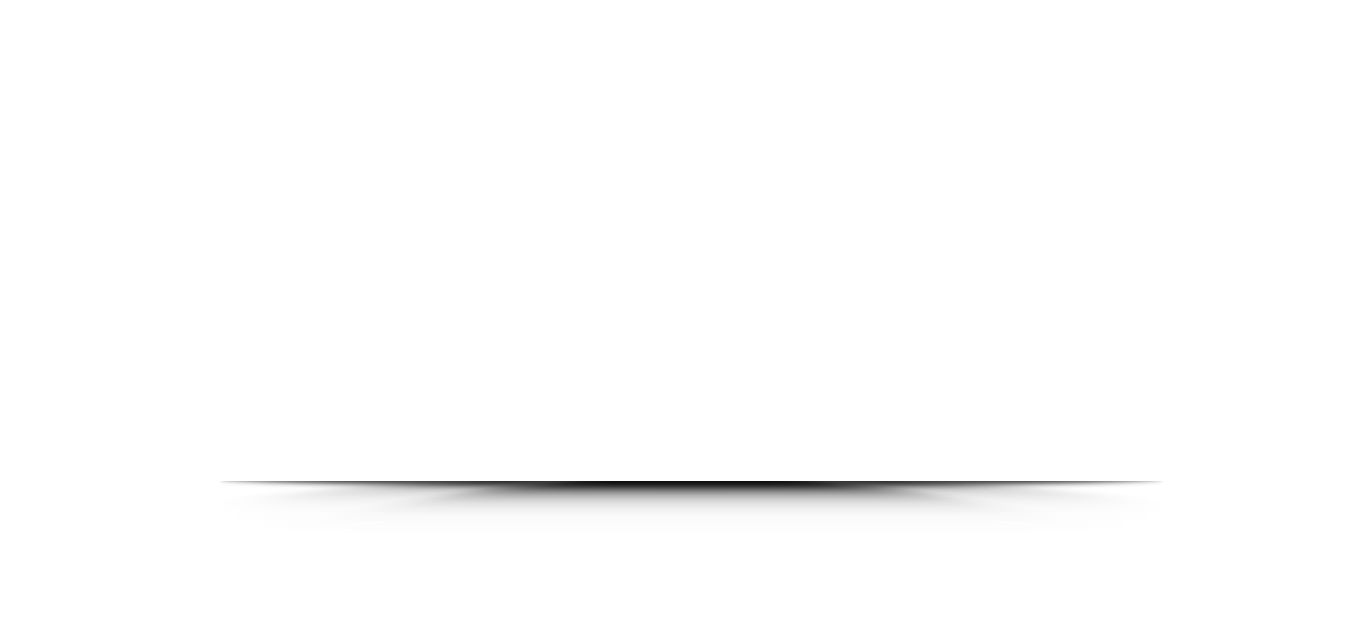 TEXT
INPUT YOUR TEXT
INPUT YOUR TEXT
INPUT YOUR TEXT
ADD YOU TITLE HERE
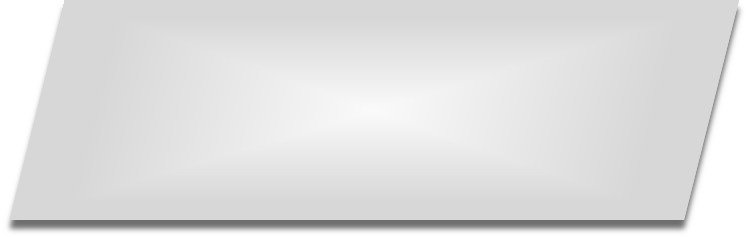 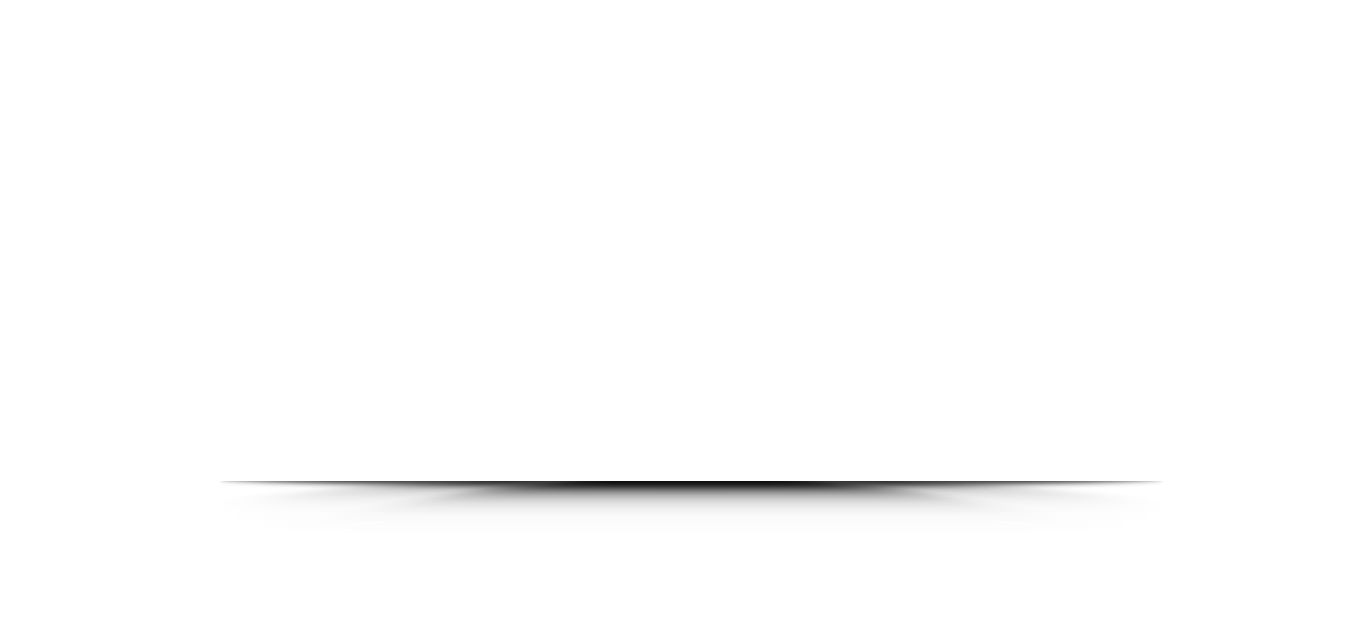 TEXT
TEXT
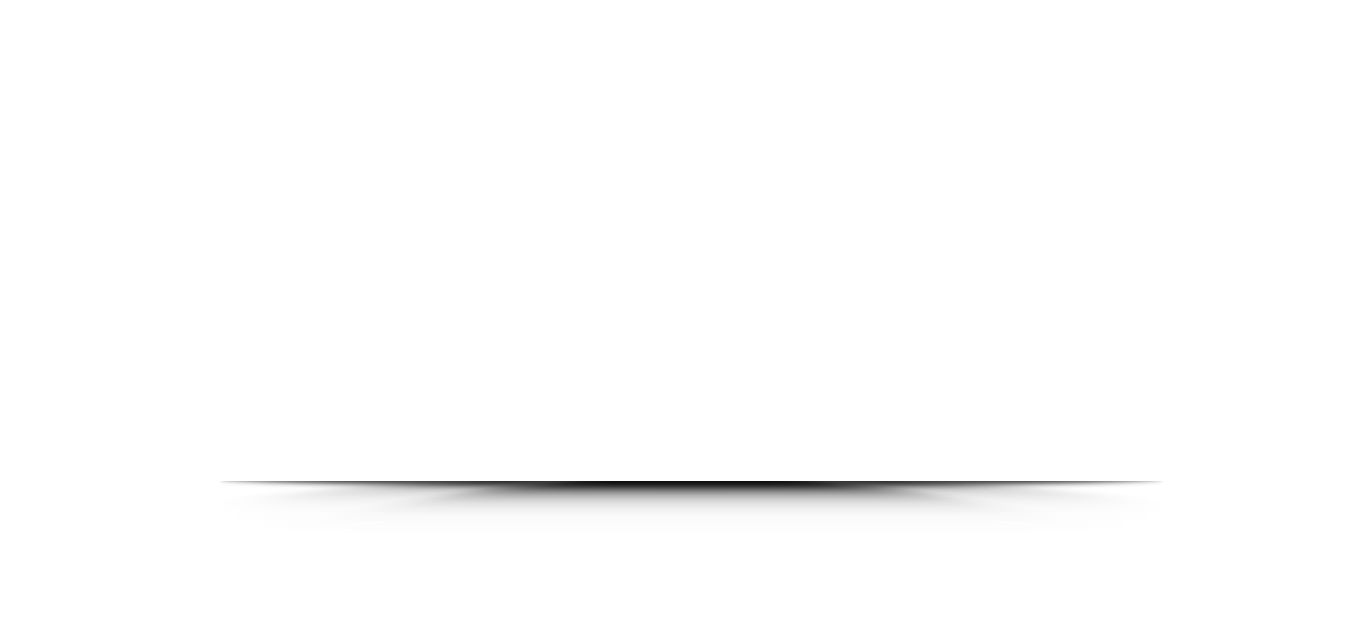 INPUT YOUR TEXT
INPUT YOUR TEXT
INPUT YOUR TEXT
TEXT
TEXT
INPUT YOUR TEXT
INPUT YOUR TEXT
INPUT YOUR TEXT
25%
35%
TEXT
15%
15%
10%
INPUT YOUR TEXT
INPUT YOUR TEXT
INPUT YOUR TEXT
TEXT
INPUT YOUR TEXT
INPUT YOUR TEXT
INPUT YOUR TEXT
TEXT
TEXT
TEXT
ADD YOU TITLE HERE
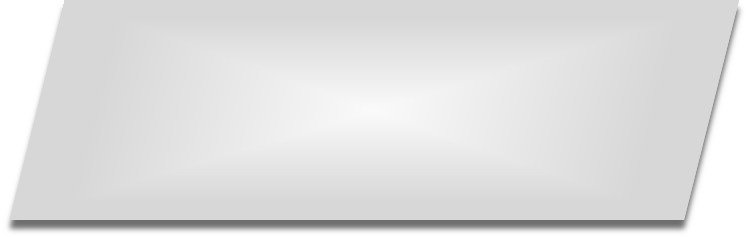 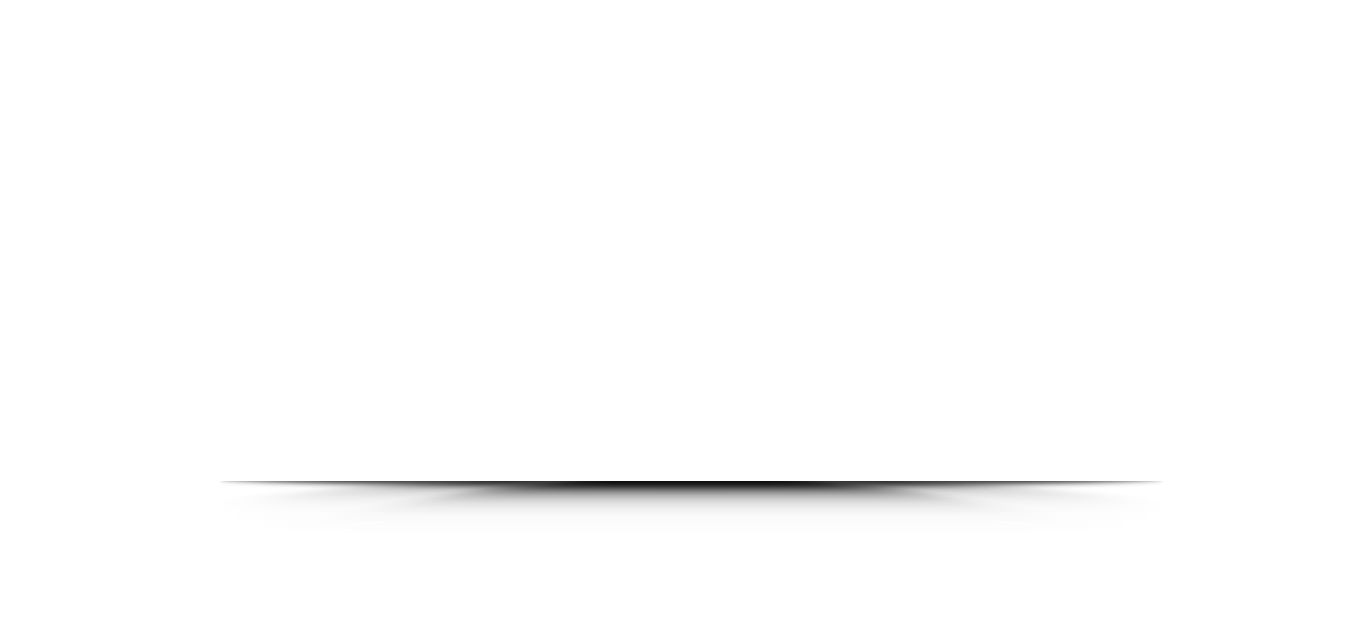 This is a placeholder text.
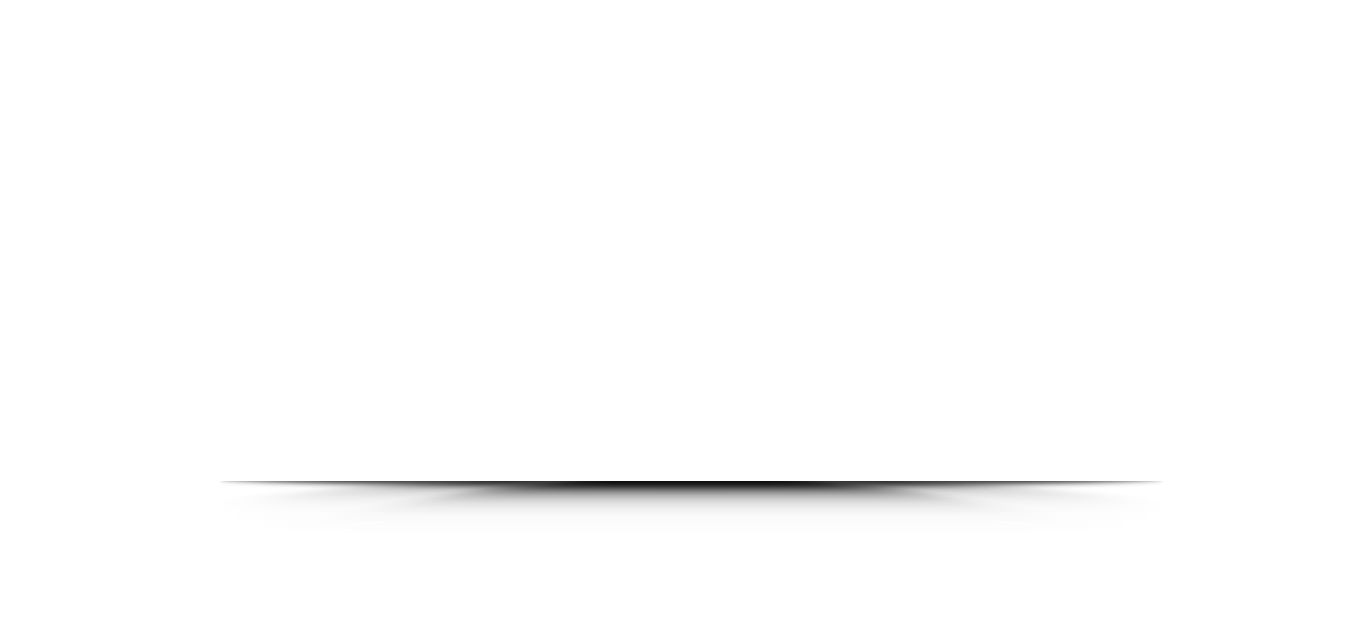 1
This is a placeholder text.
2
This is a placeholder text.
3
SAMPLE TEXT
SAMPLE TEXT
SAMPLE TEXT
ADD YOUR TEXT HERE YOU NEED, ADD YOUR TEXT HERE YOU NEED, ADD YOUR TEXT HERE YOU NEED.
ADD YOUR TEXT HERE YOU NEED, ADD YOUR TEXT HERE YOU NEED, ADD YOUR TEXT HERE YOU NEED.
ADD YOUR TEXT HERE YOU NEED, ADD YOUR TEXT HERE YOU NEED, ADD YOUR TEXT HERE YOU NEED.
ADD YOU TITLE HERE
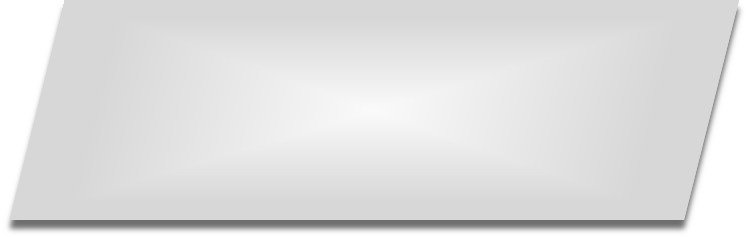 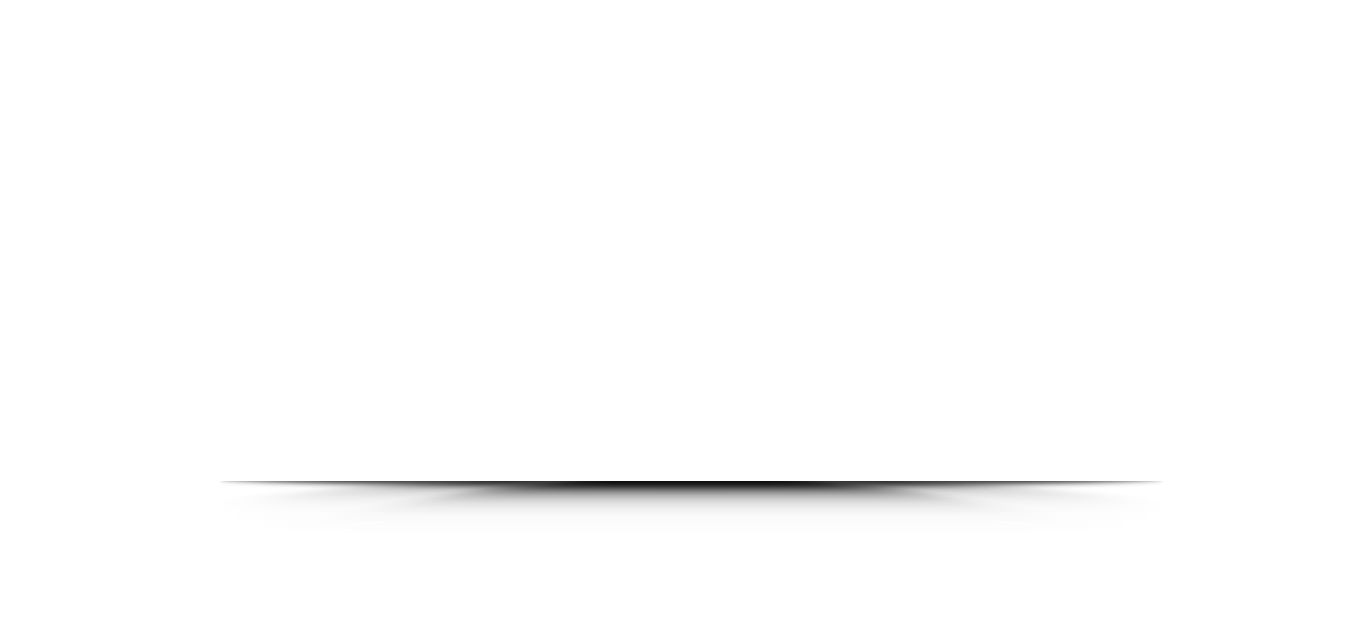 01
step
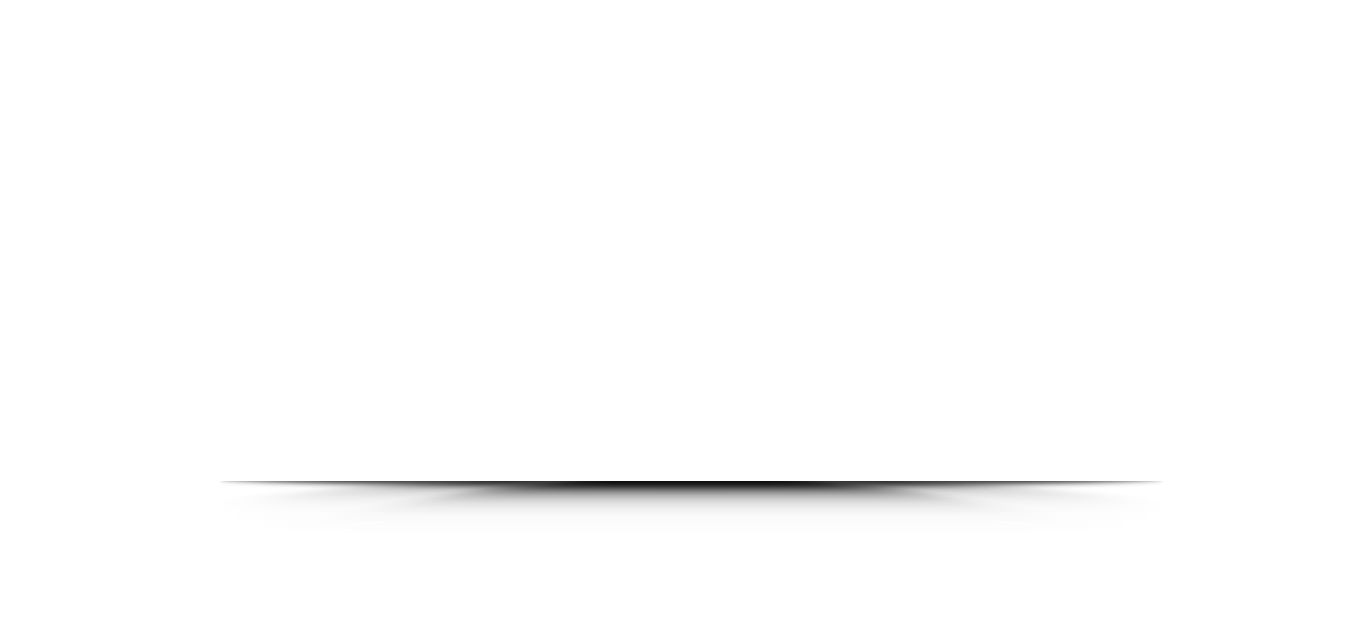 02
step
03
step
THANKS FOR
WATCHING
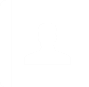